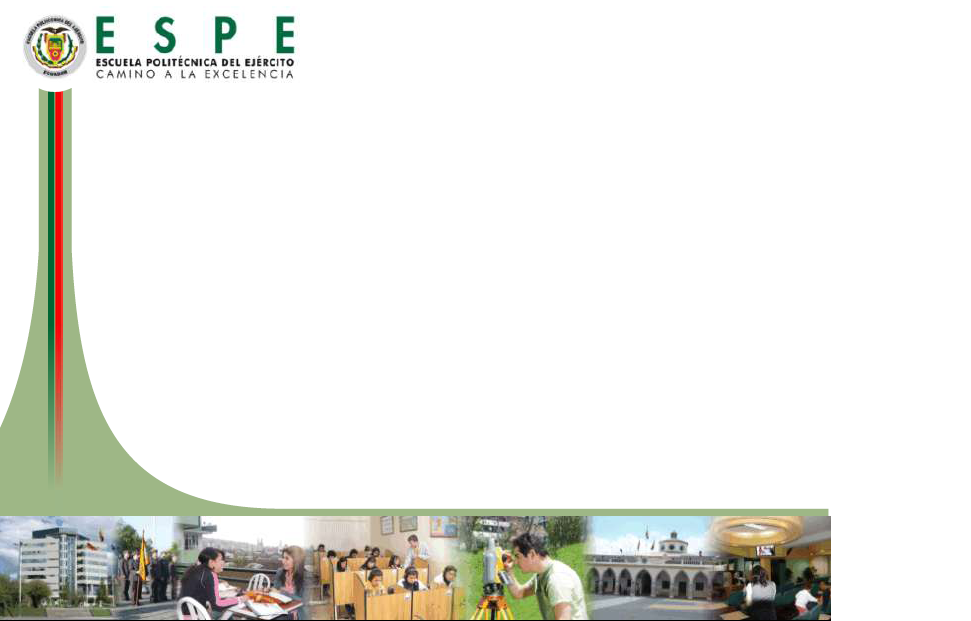 Departamento Ciencias Económicas, Administrativas
 y De Comercio

Carrera: Finanzas y Auditoría

“VALORACIÓN DE LA EMPRESA ELÉCTRICA REGIONAL NORTE S.A. EMELNORTE”

AUTORA: SOTO OYAGATA ANA MARÍA

Tesis presentada como requisito previo a la obtención del grado de:
INGENIERA EN FINANZAS Y AUDITORÍA - CPA

DIRECTOR  				     CODIRECTOR
ECO. JAIME PEREZ			                    ECO. LORENZO ARMIJOS

SANGOLQUÍ,  MAYO de 2013
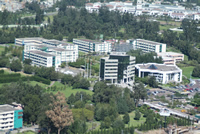 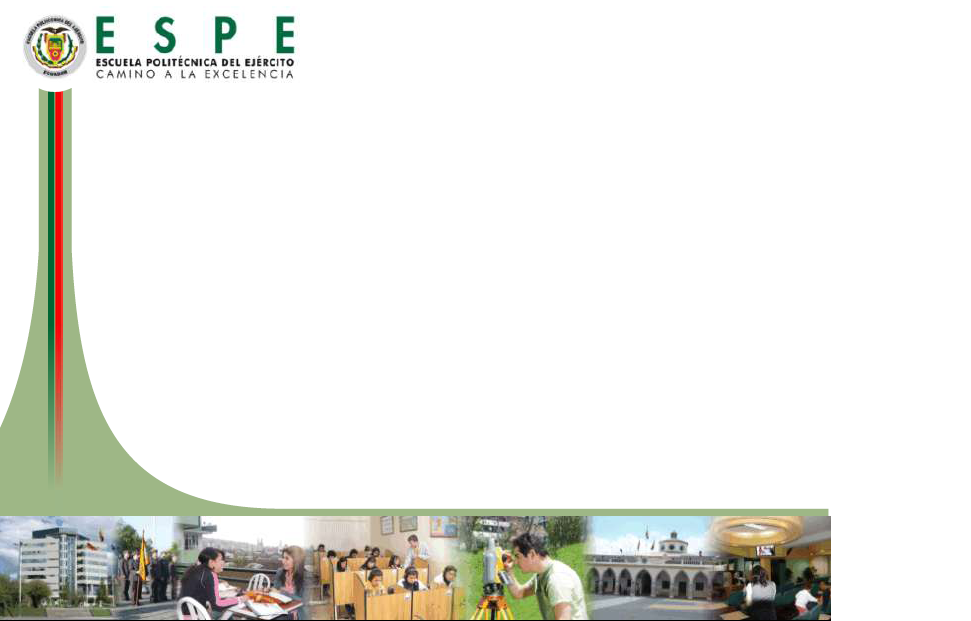 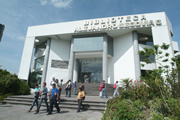 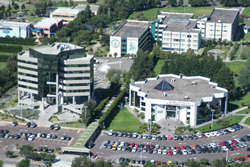 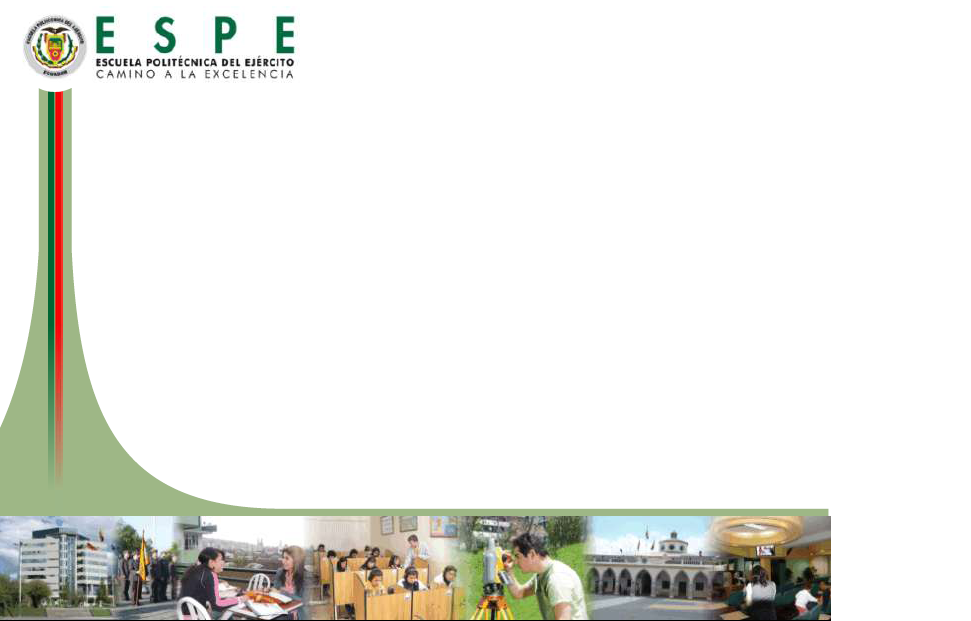 “VALORACIÓN EMPRESA ELÉCTRICA REGIONAL NORTE S.A. EMELNORTE”
INTRODUCCIÓN:
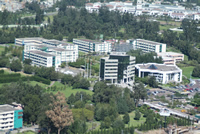 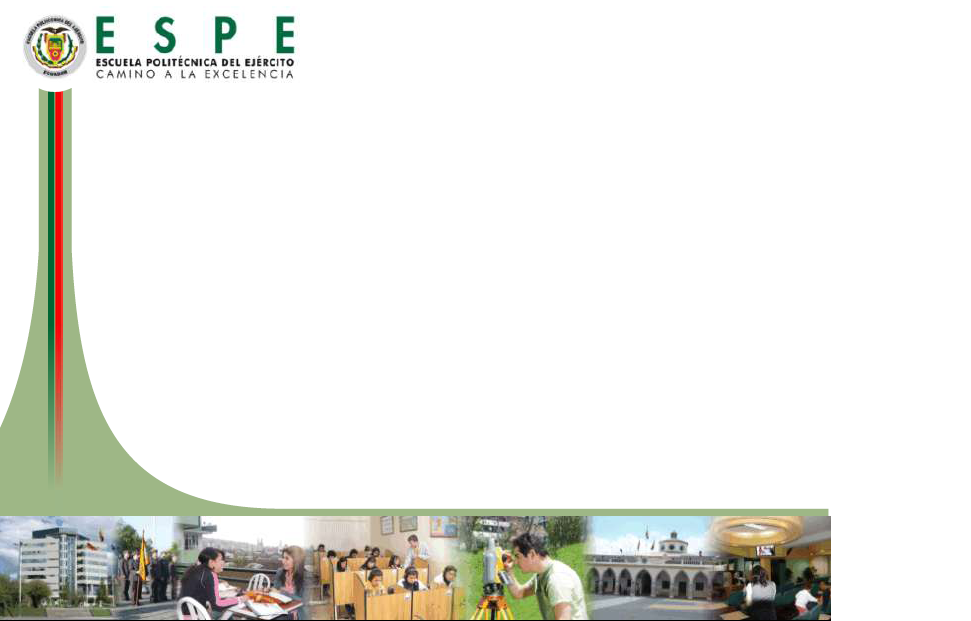 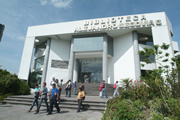 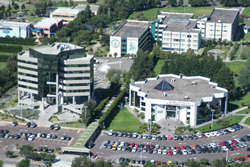 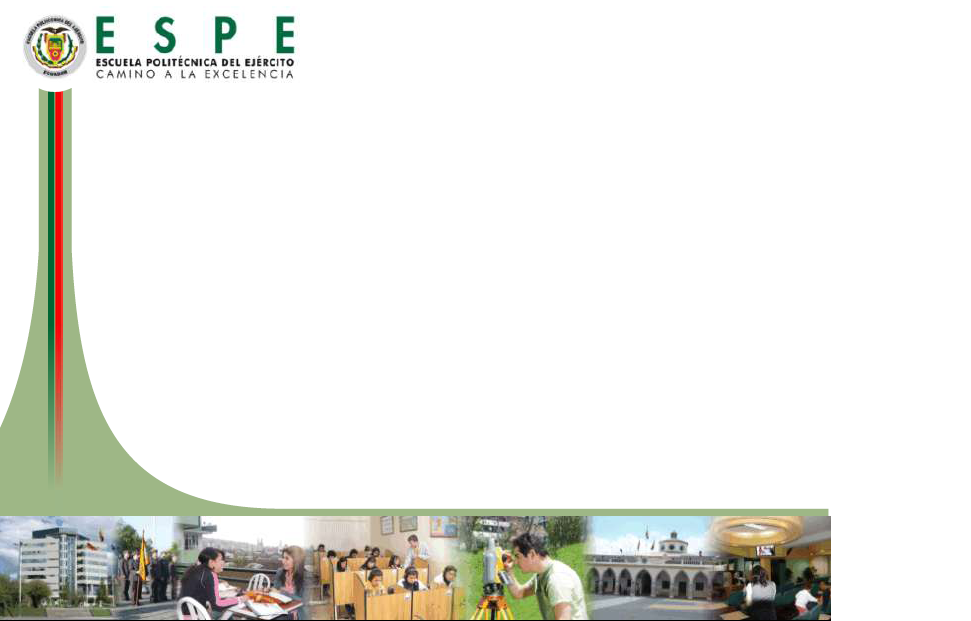 “VALORACIÓN EMPRESA ELÉCTRICA REGIONAL NORTE S.A. EMELNORTE”
INTRODUCCIÓN:
Se constituye la Empresa Eléctrica Regional Norte S.A. EMELNORTE, principal accionista el INECEL .
Posteriormente ingresaron como accionistas Municipios y Consejos Provinciales del norte del país.
Promulgación de la Ley de Régimen del Sector Eléctrico (LRSE)
Se constituyeron unidades de negocios de generación, transmisión, distribución y comercialización .
Empieza la transformación del país con la actual Constitución de la República del Ecuador 
Cambio del modelo de mercado del sector eléctrico y el financiamiento P.G.E.
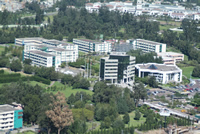 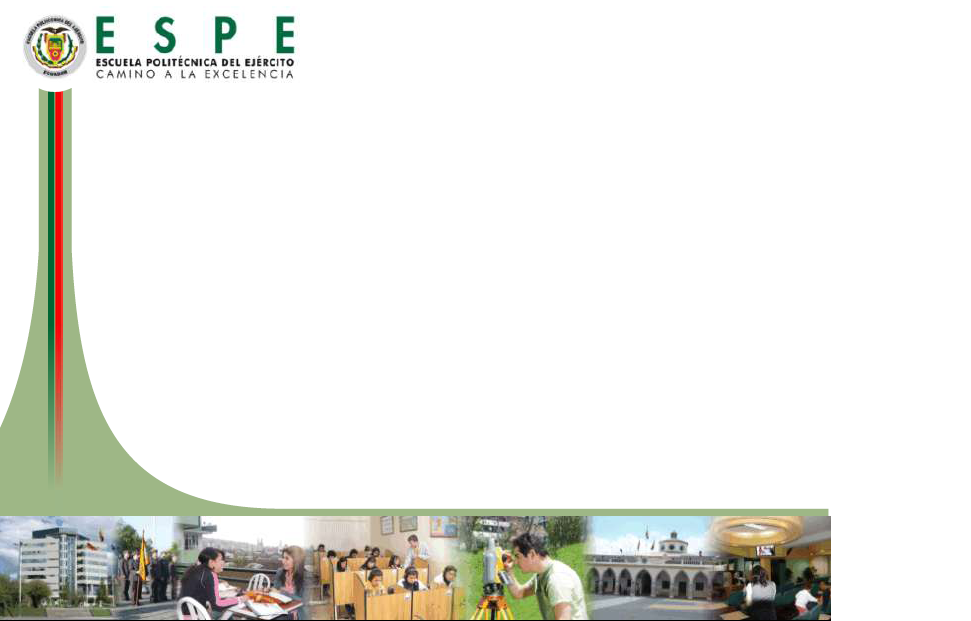 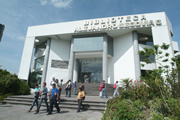 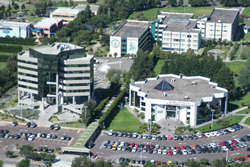 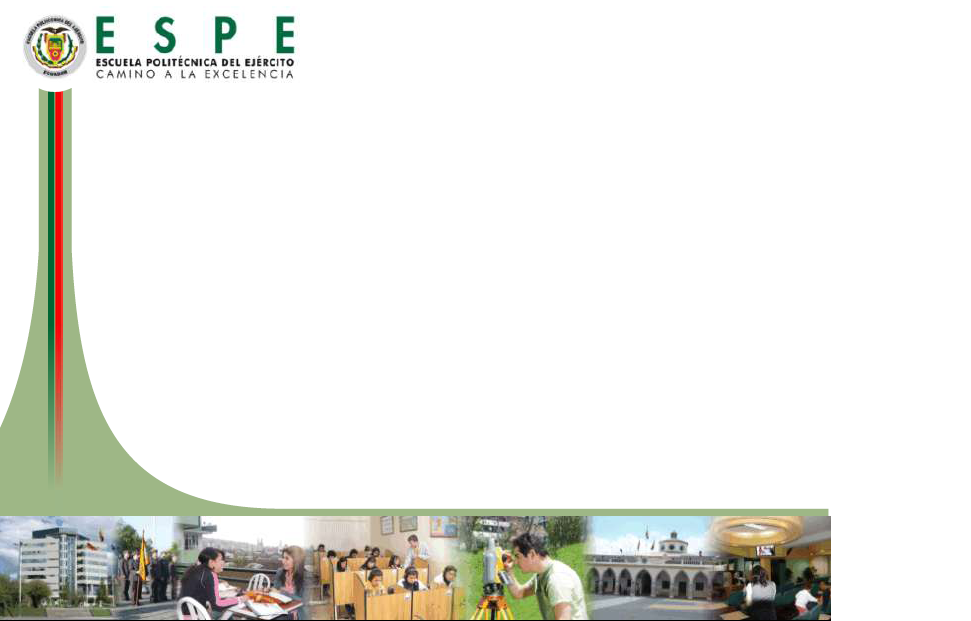 BASE LEGAL (ORGANISMOS DE REGULACIÓN Y CONTROL – SITUACIÓN INTERNA)
ORGANISMOS DE REGULACIÓN Y CONTROL








SITUACIÓN INTERNA
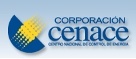 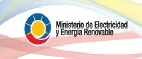 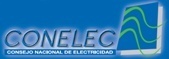 3
2
1
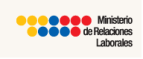 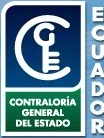 5
4
Ley de Régimen del Sector Eléctrico LRSE
Ley de Servicio Civil y Carrera Administrativa
Código de Trabajo
Reglamento Interno
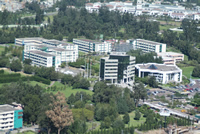 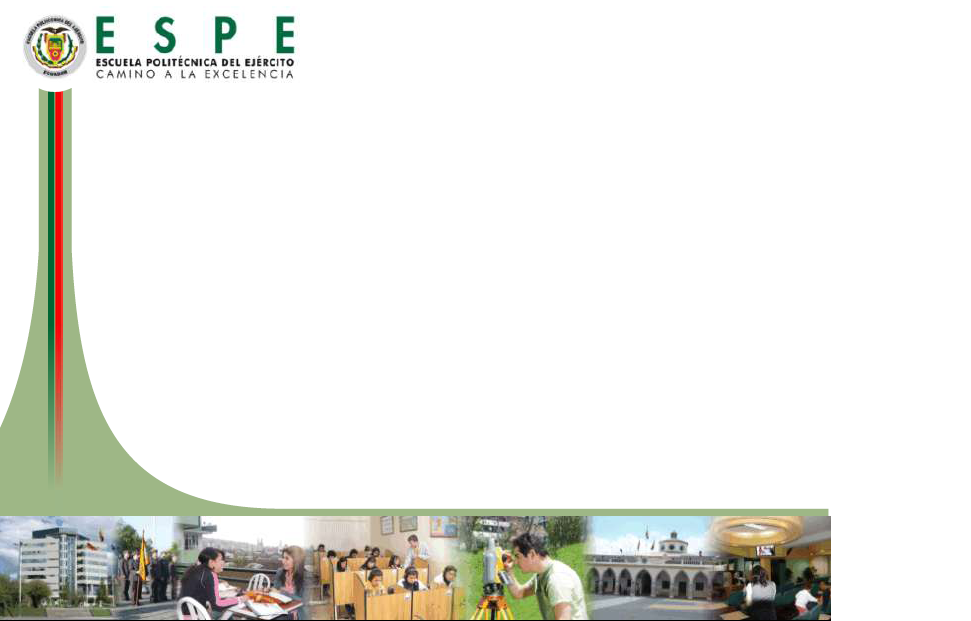 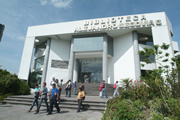 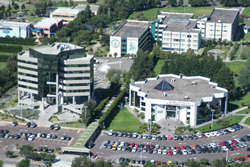 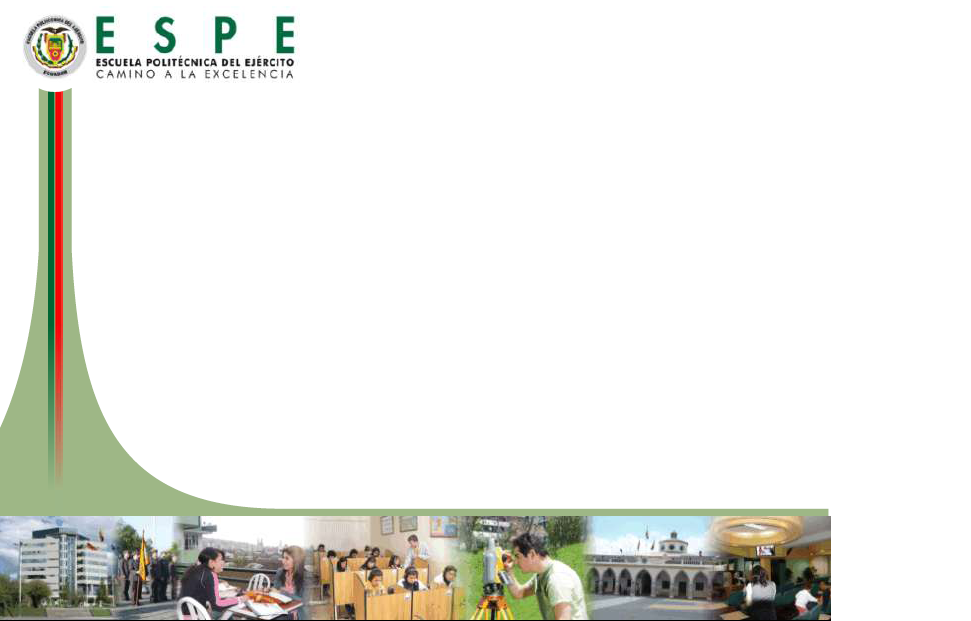 ANÁLSISIS SITUACIONAL
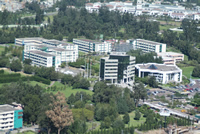 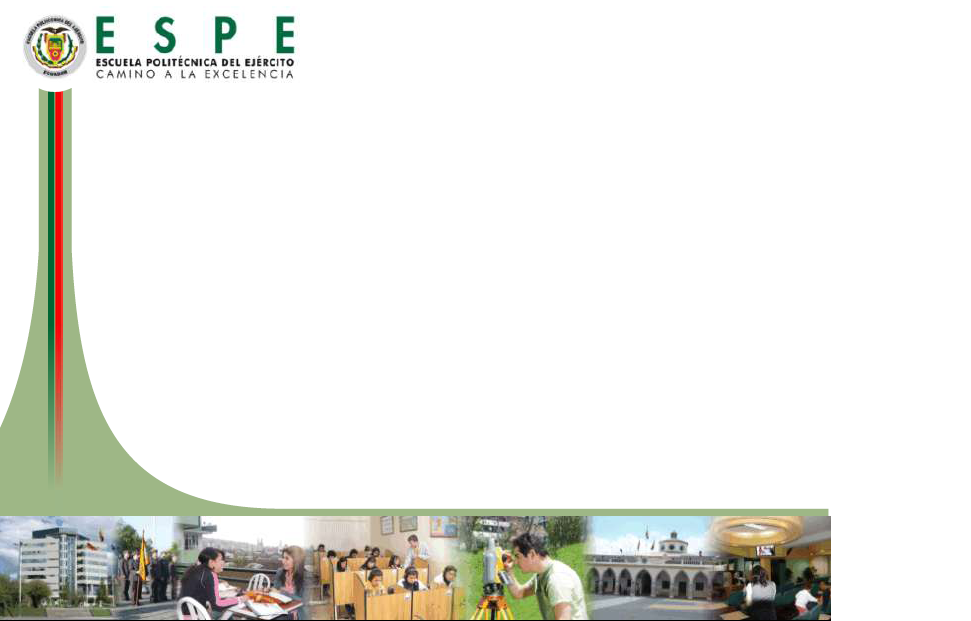 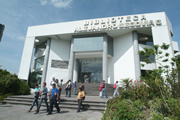 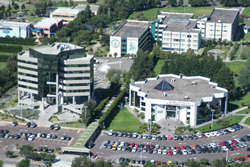 FACTURACIÓN PORCENTUAL POR CONSUMIDOR
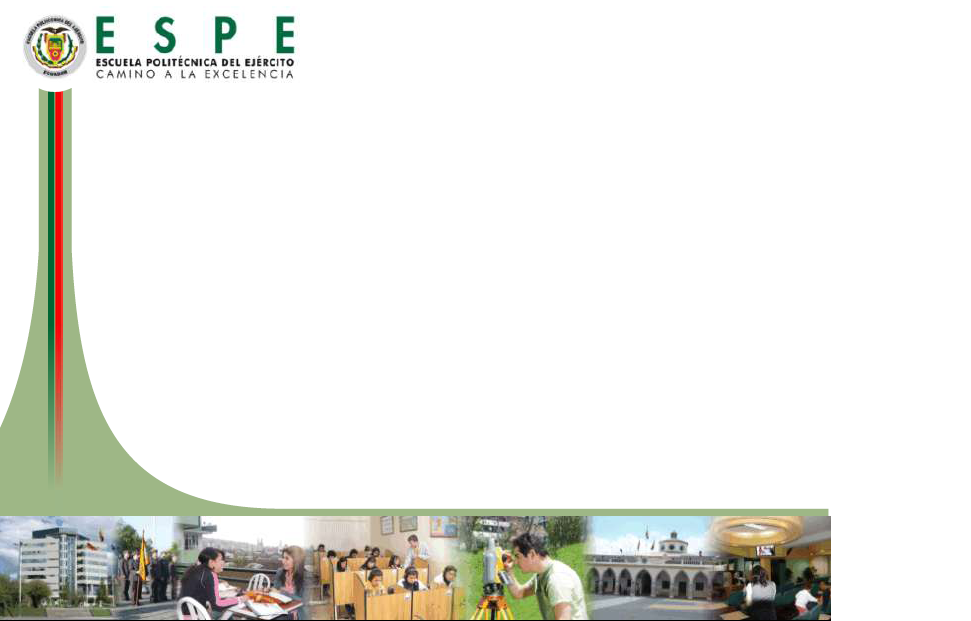 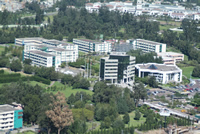 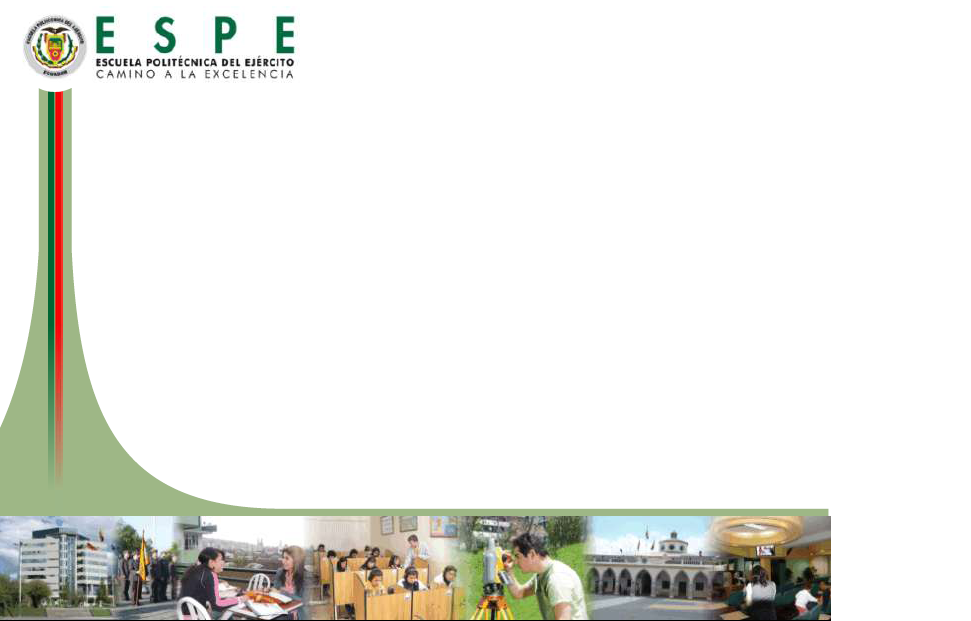 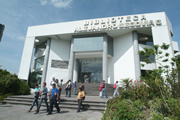 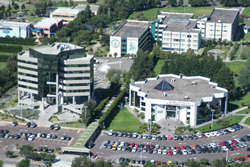 PRINCIPALES PROVEEDORES
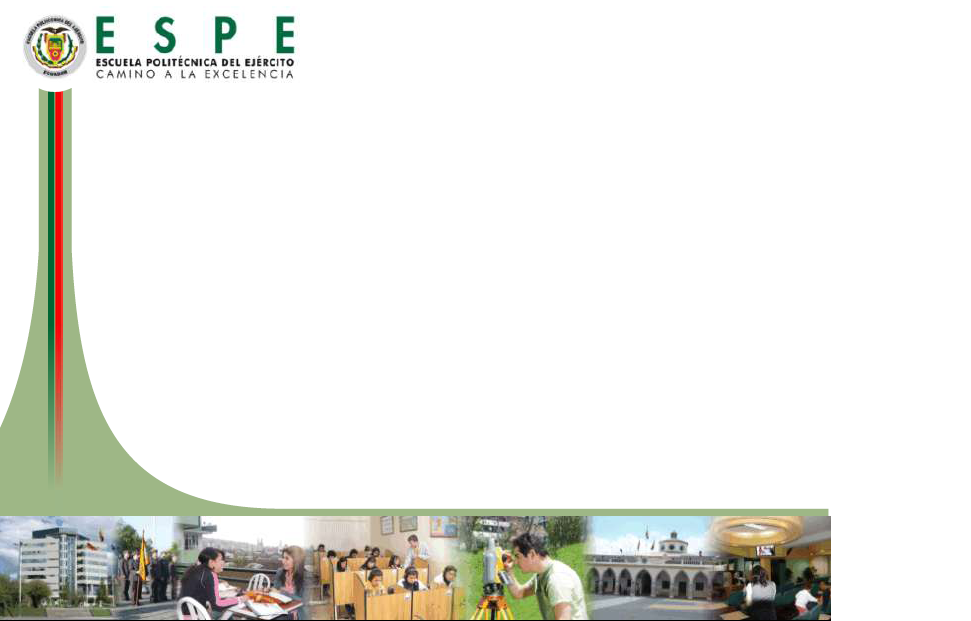 Desde el año 2010  la contratación de bienes, servicios; se han realizado de conformidad a lo determinado en la Ley Orgánica del Sistema Nacional de Contratación Pública, su Reglamento y Resoluciones del INCOP.
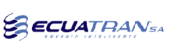 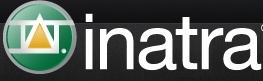 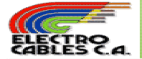 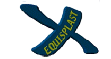 La contratación se la realiza en base al Plan Anual de Contratación (PAC), planificación anual realizada como entidad contratante para la adquisición de bienes, servicios, obras y consultorías; necesarias para desarrollar y cumplir con las actividades de manera eficiente.
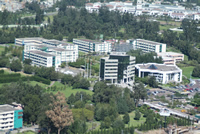 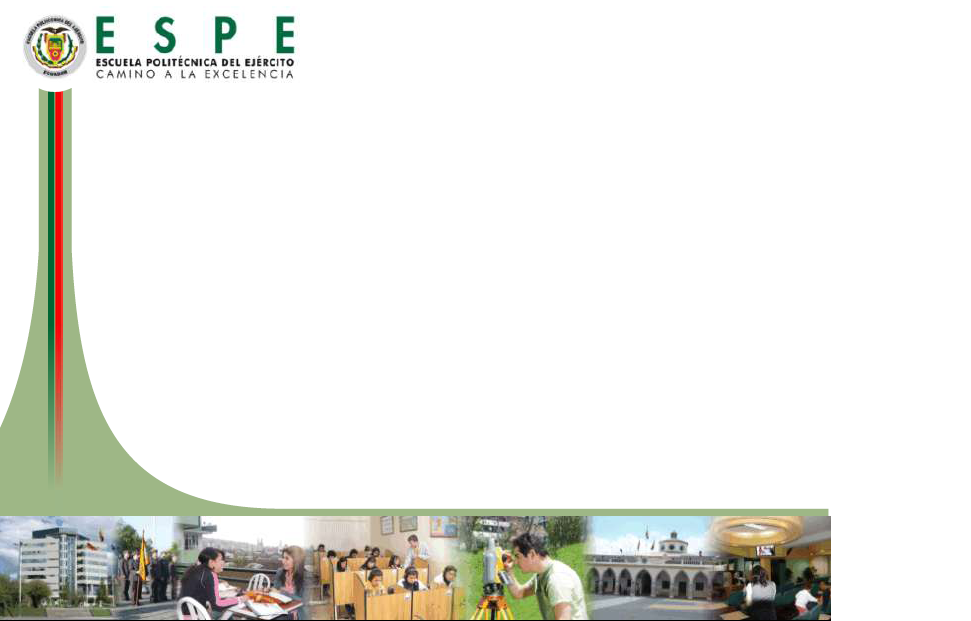 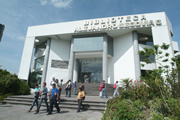 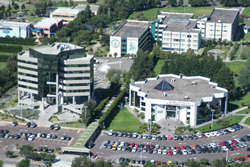 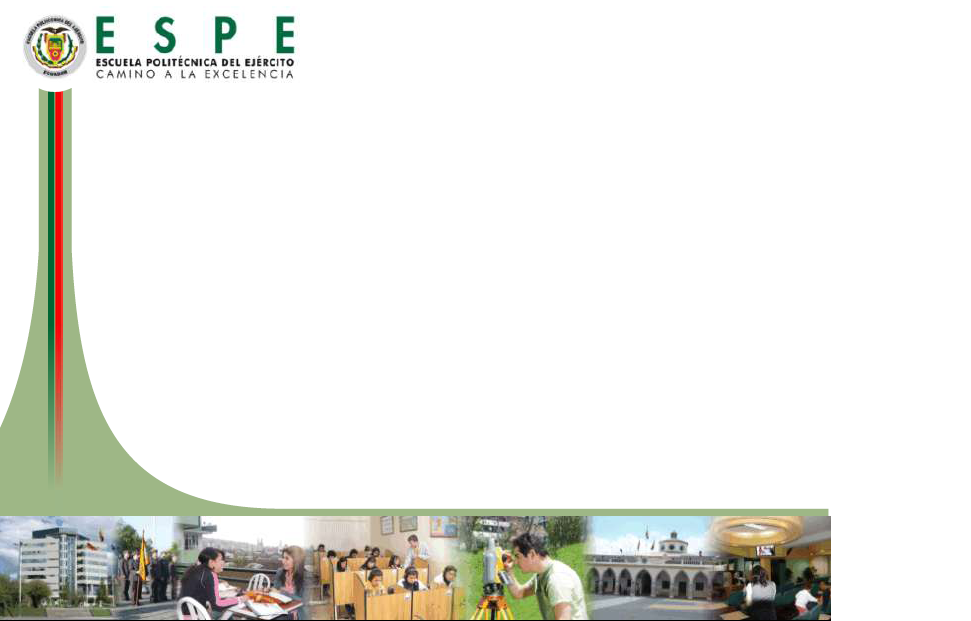 SERVICIO OFERTADO
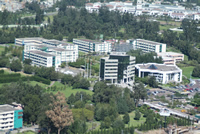 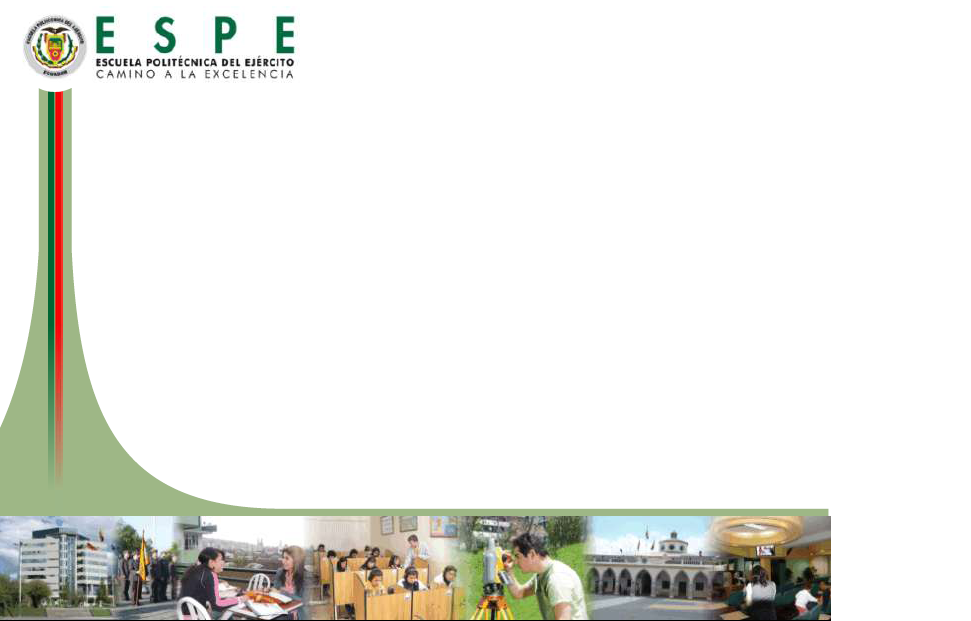 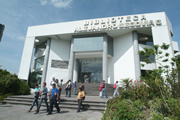 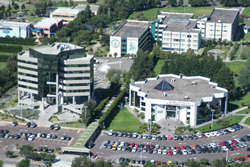 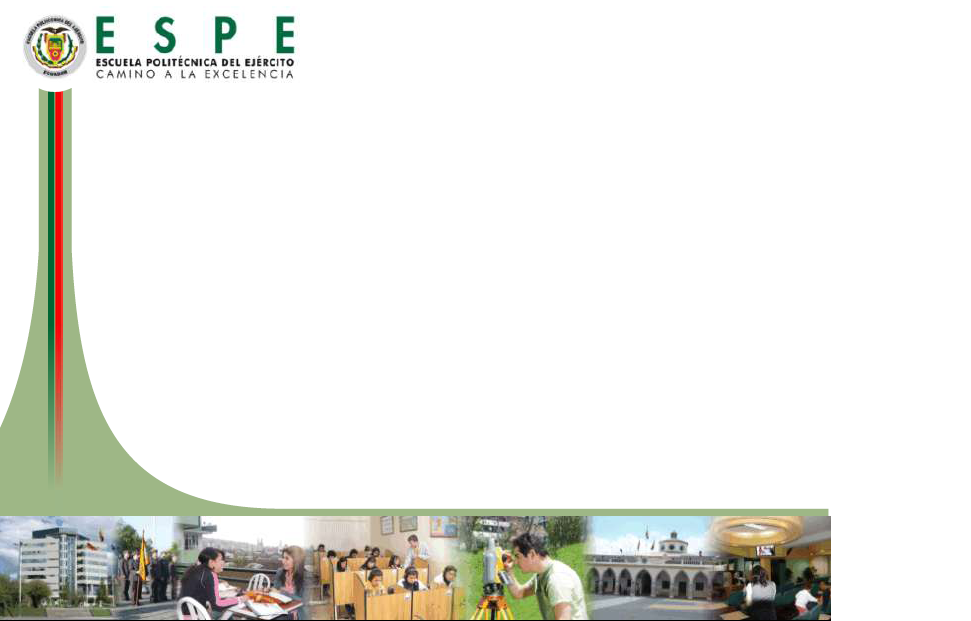 MISIÓN Y VISIÓN EMELNORTE S.A.
Propósito o motivo por el cual existe.
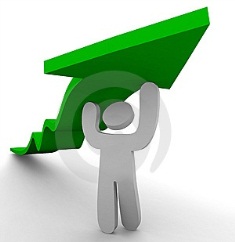 Futuro o estado deseado para la empresa.
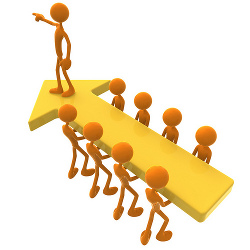 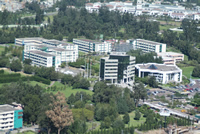 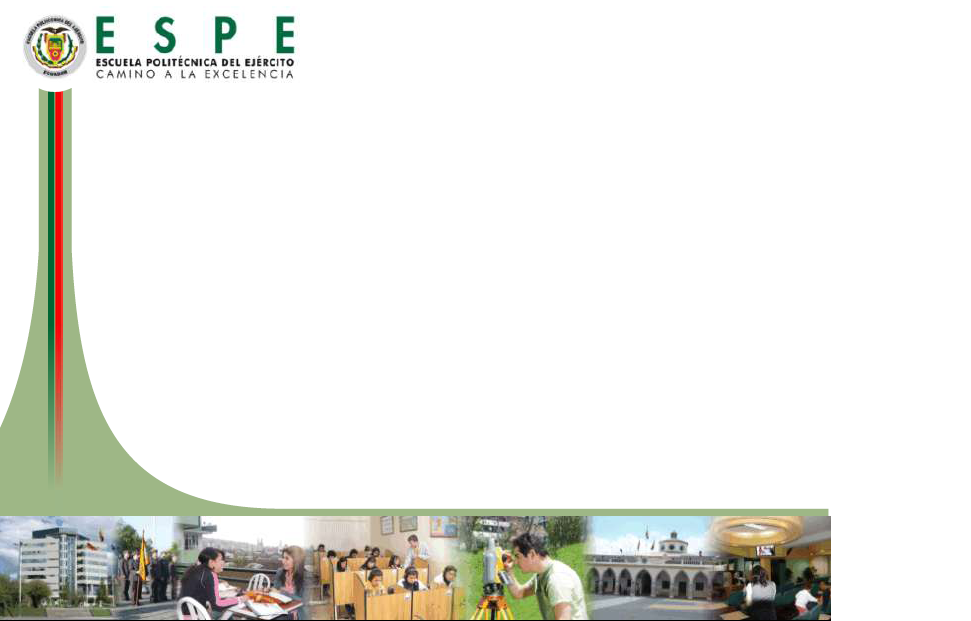 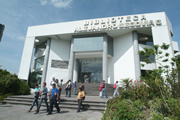 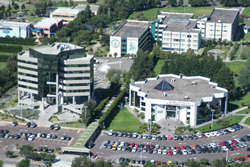 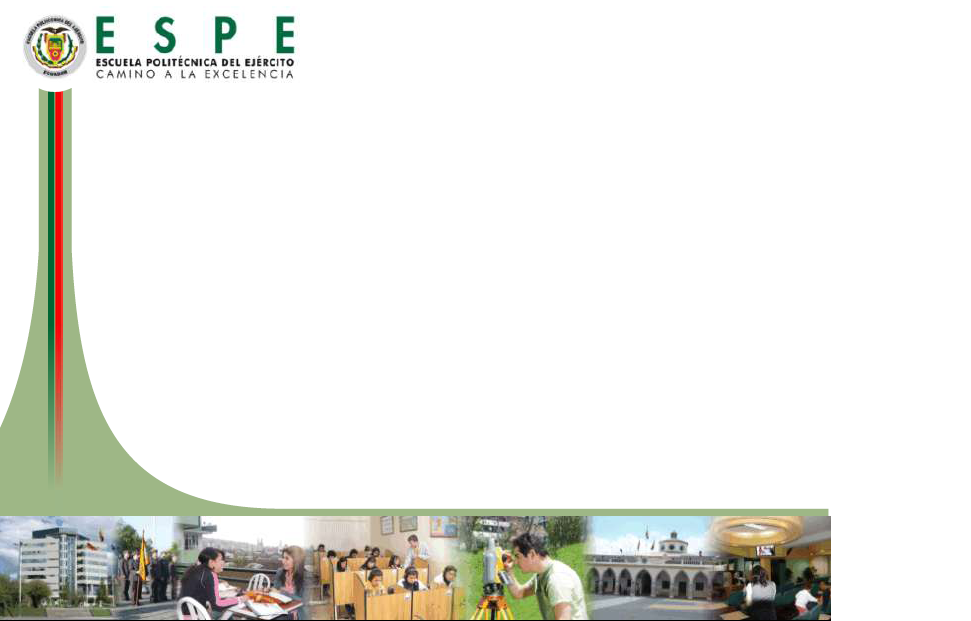 VALORES INSTITUCIONALES
Orientan las acciones de servidores de carrera, servidores públicos, empleados y trabajadores de la Empresa EMELNORTE S.A. y brindando el soporte de cultura organizacional.
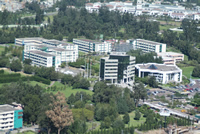 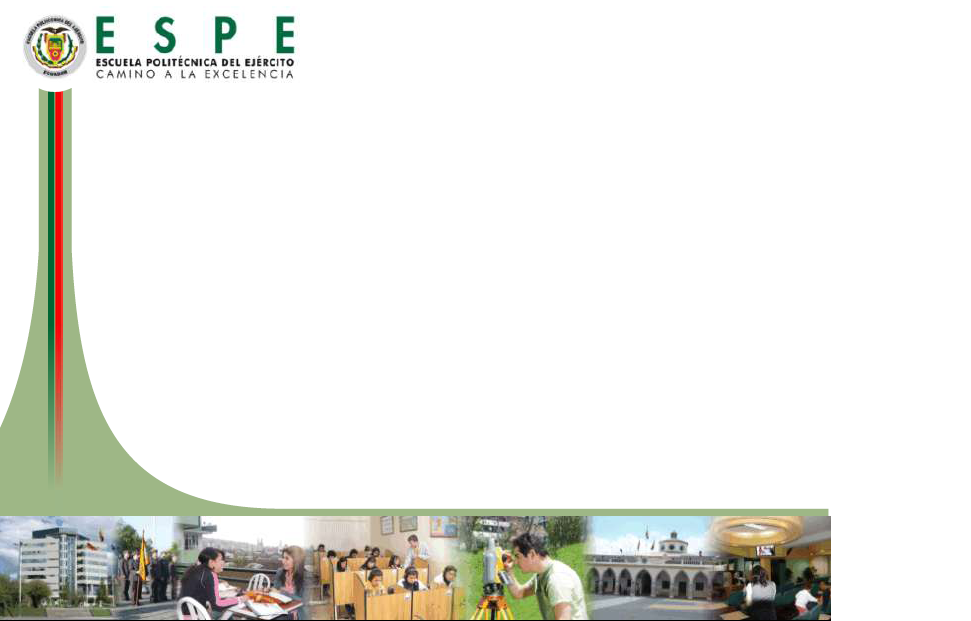 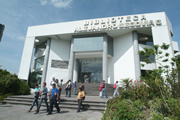 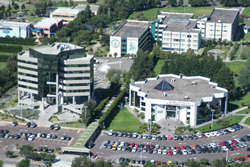 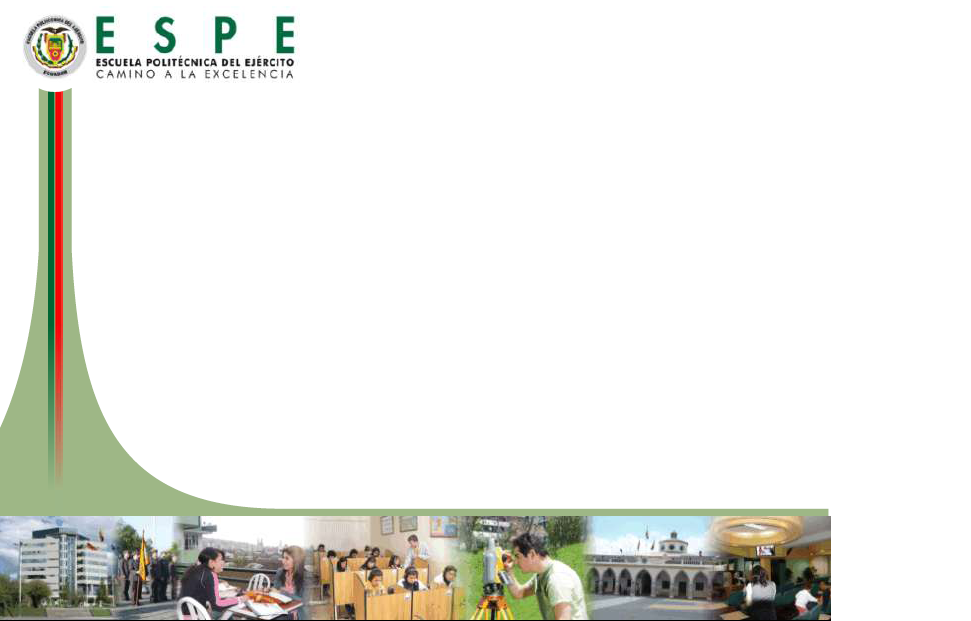 DIAGNÓSTICO FINANCIERO
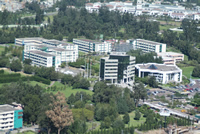 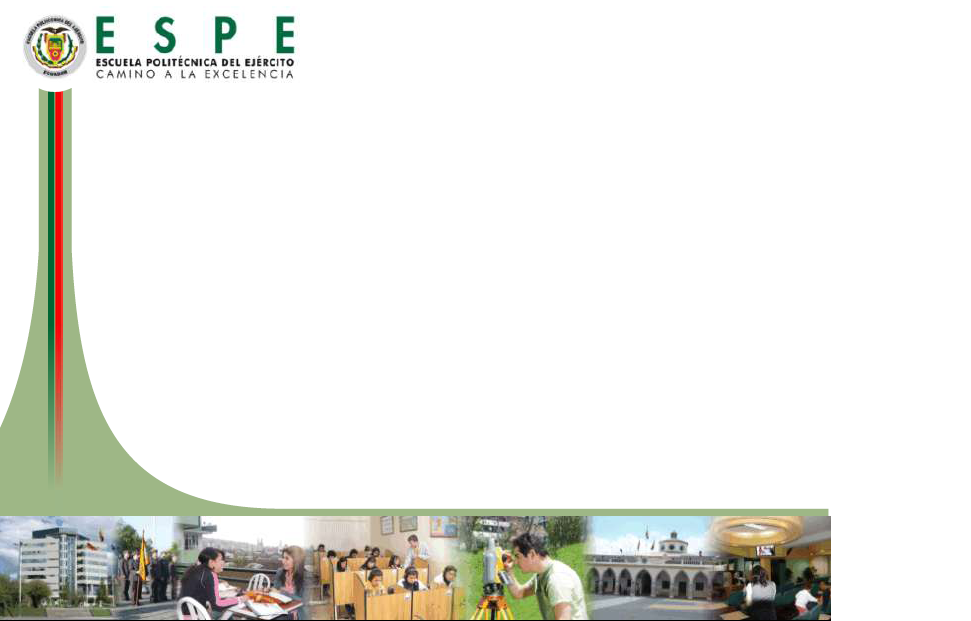 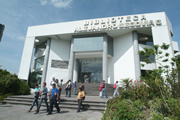 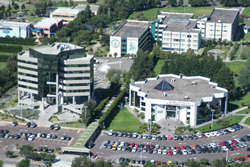 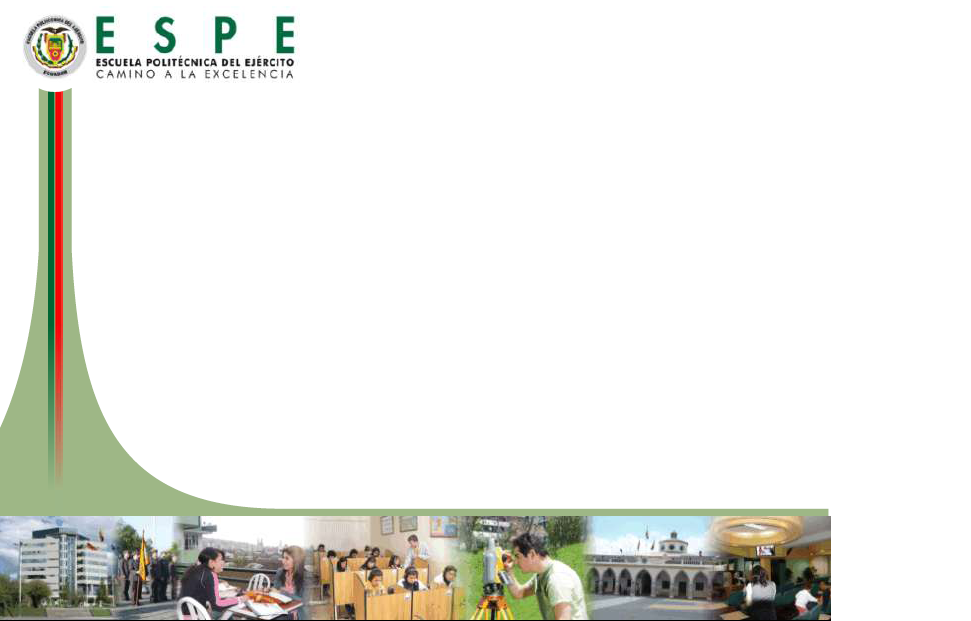 ANÁLISIS VERTICAL CUENTAS ACTIVO
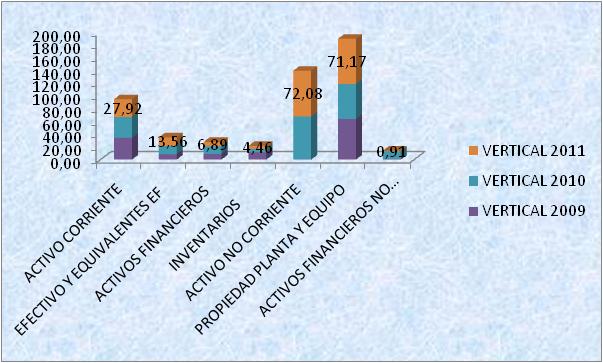 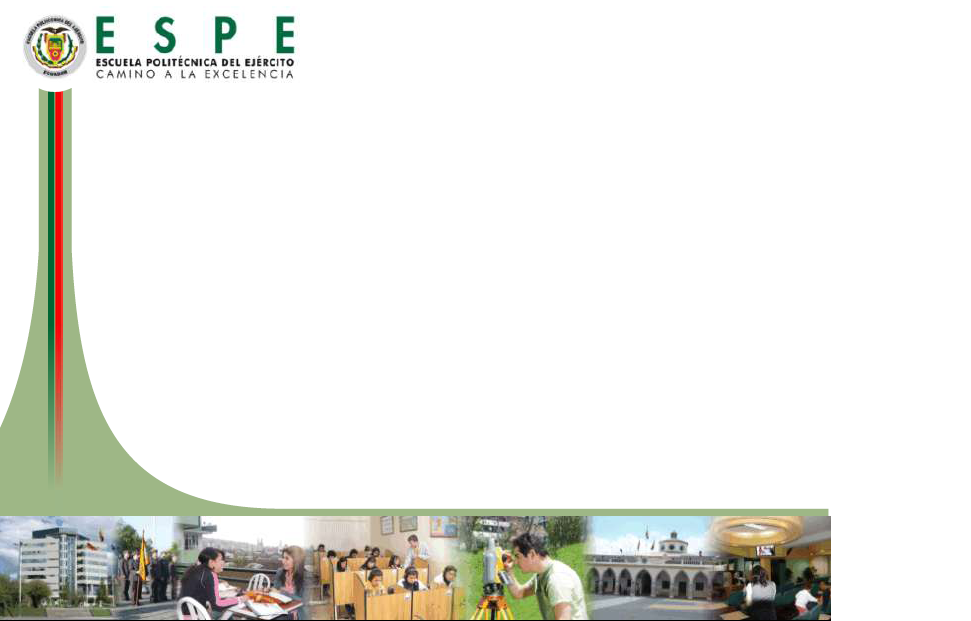 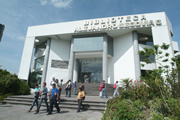 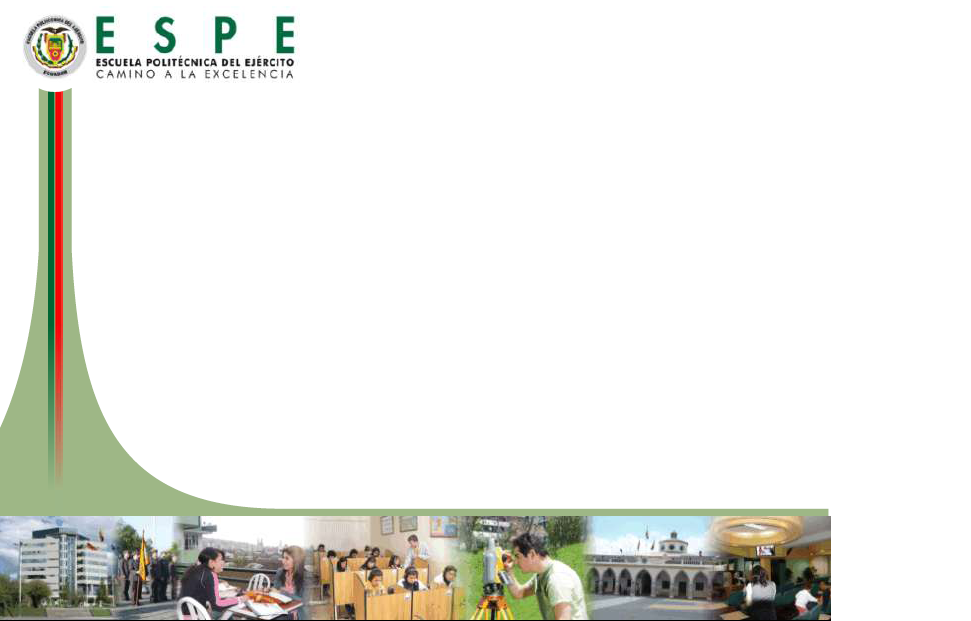 ANÁLISIS VERTICAL CUENTAS PASIVO
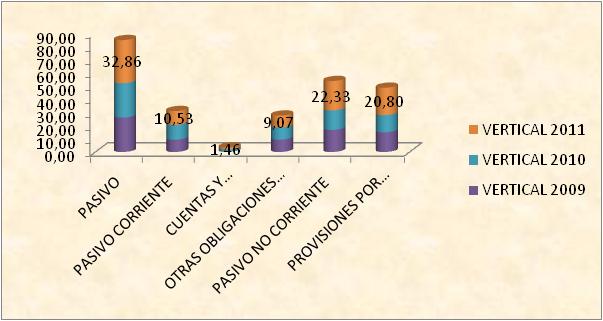 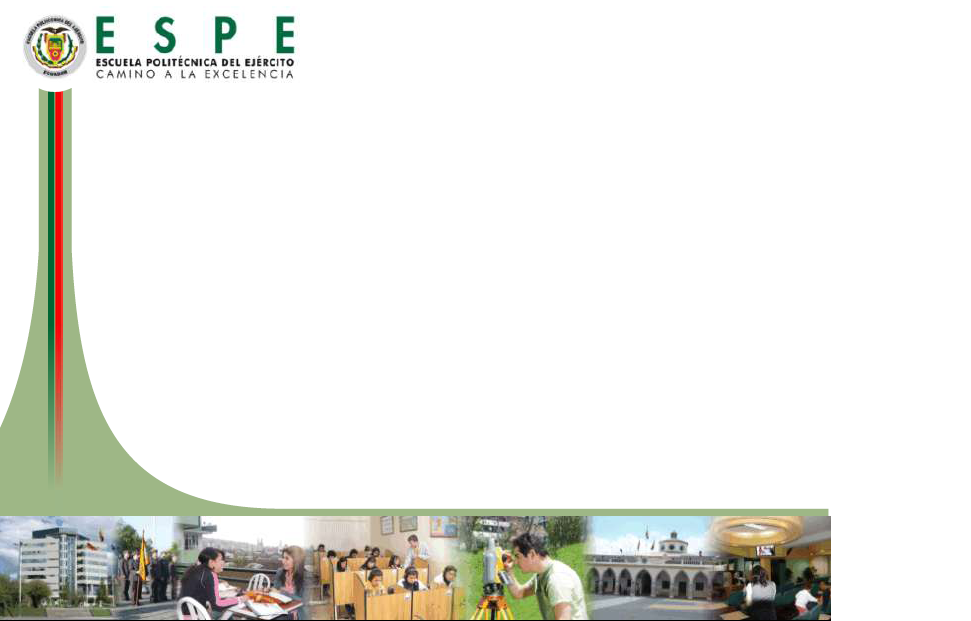 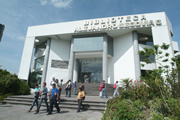 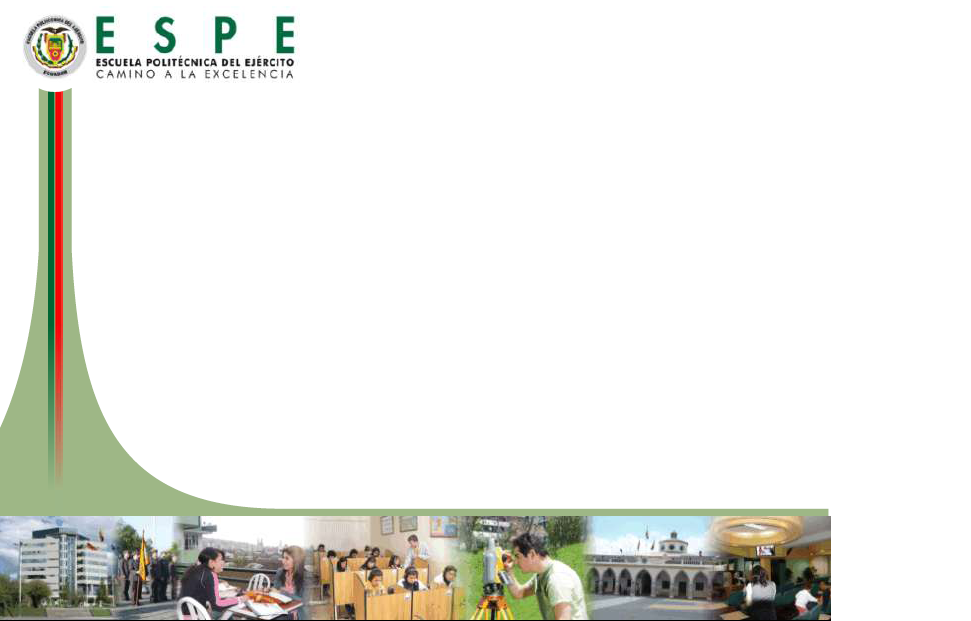 ANÁLISIS VERTICAL CUENTAS PATRIMONIO
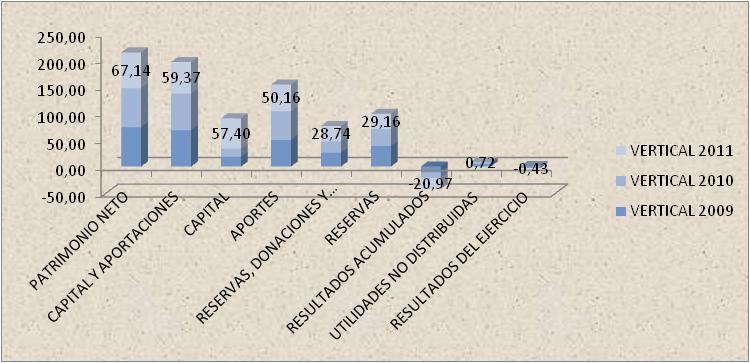 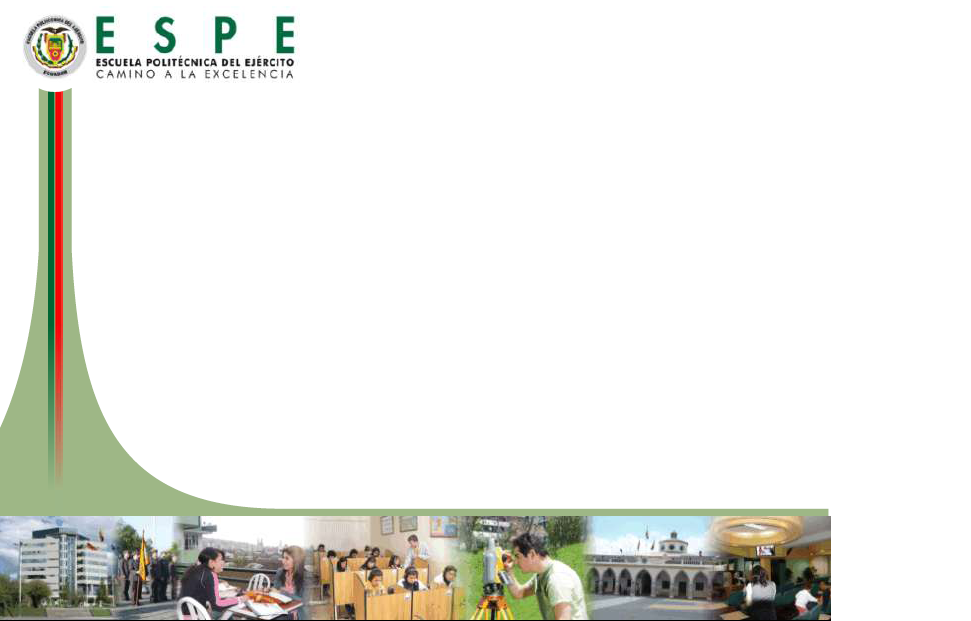 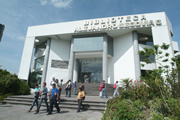 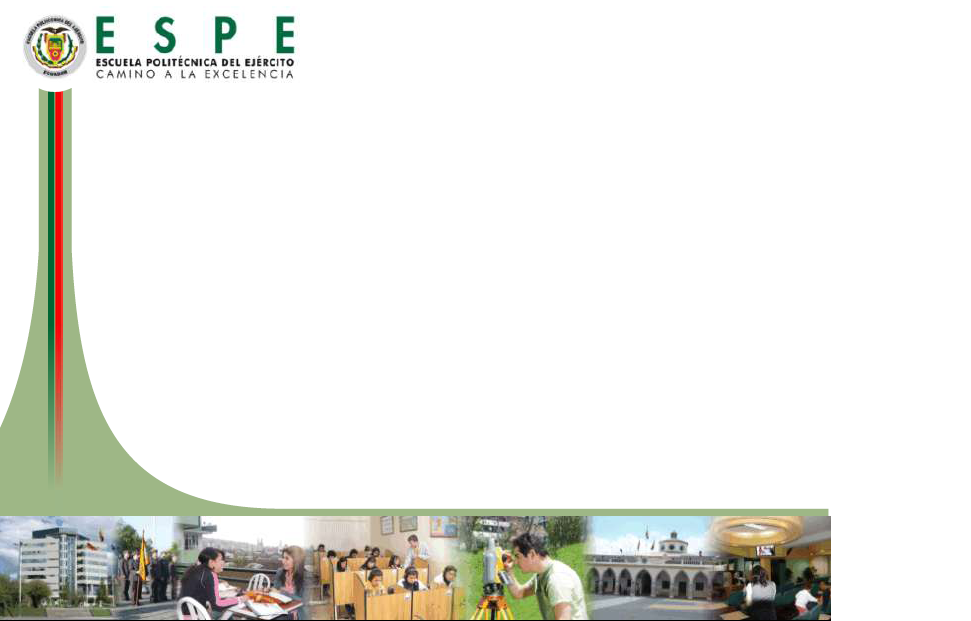 ÍNDICES FINANCIEROS
Estado de Situación Inicial
R. RENTABILIDAD
R. ACTIVIDAD
Estado de Flujo del Efectivo
SISTEMA DUPONT
R. LIQUIDEZ
Balance de Resultados
R. ENDEUDAMIENTO
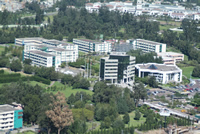 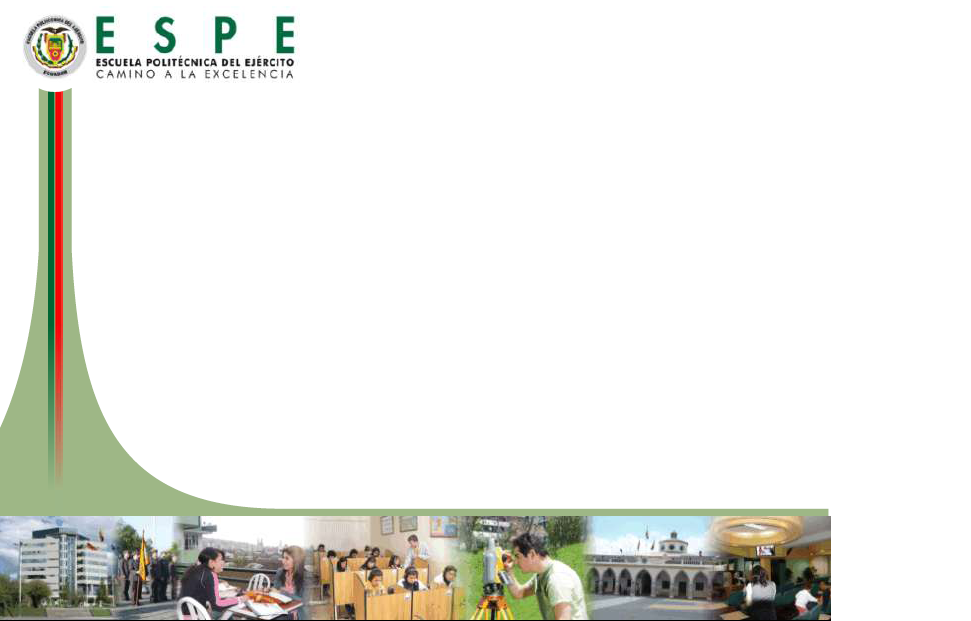 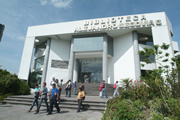 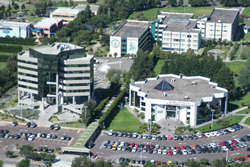 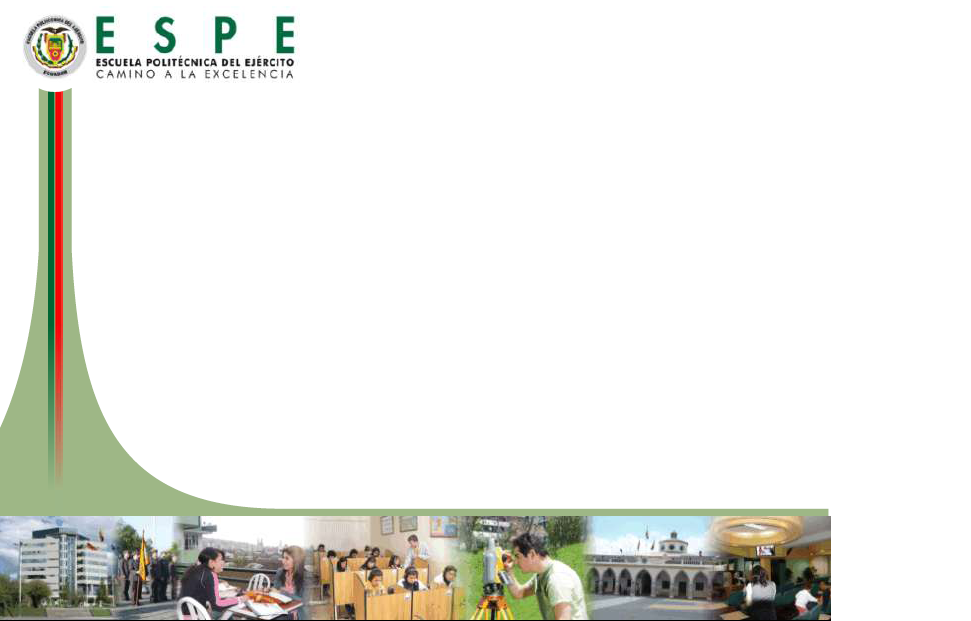 MÉTODOS DE VALORACIÓN
Los métodos de valoración de empresas se encuentran condicionados por los objetivos de la valoración. 

La complejidad vital de una empresa hace difícil que ésta pueda reprimirse en una fórmula financiera. Razones como la estrategia, el recurso humano, el producto, la tecnología, los mercados, clientes, el riesgo del negocio, la competencia y el futuro medido como capacidad de desarrollo y crecimiento influyen sustancialmente en la determinación del valor.
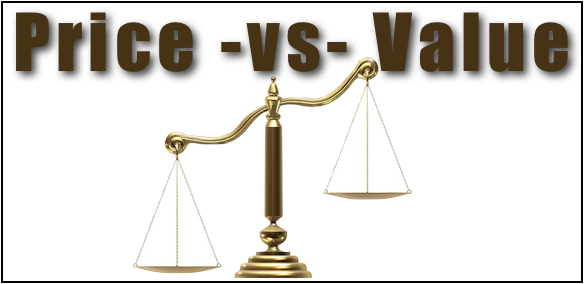 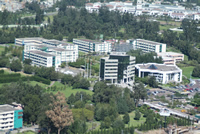 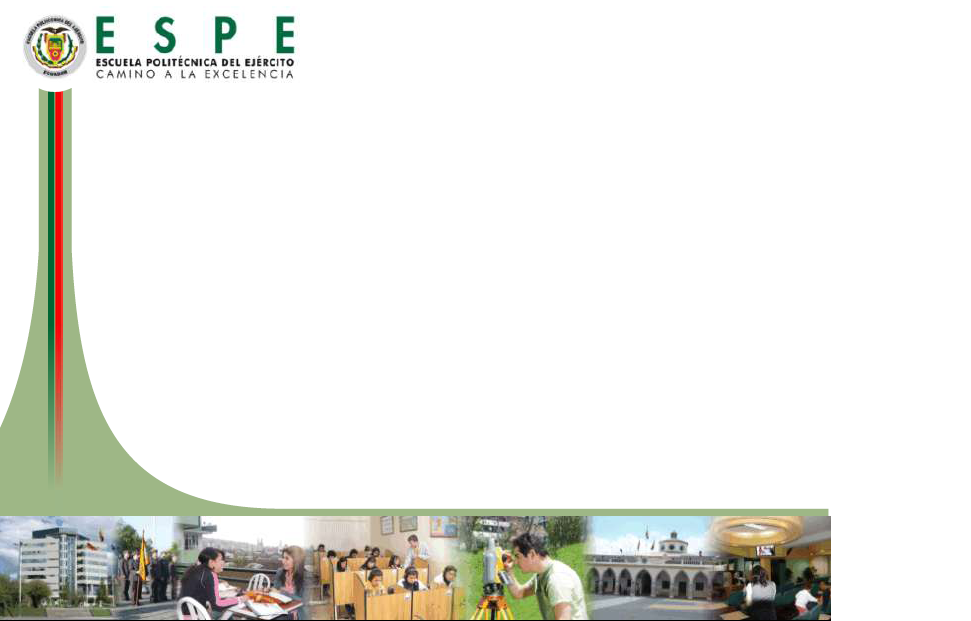 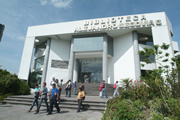 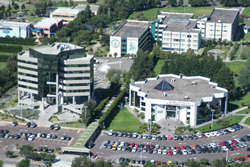 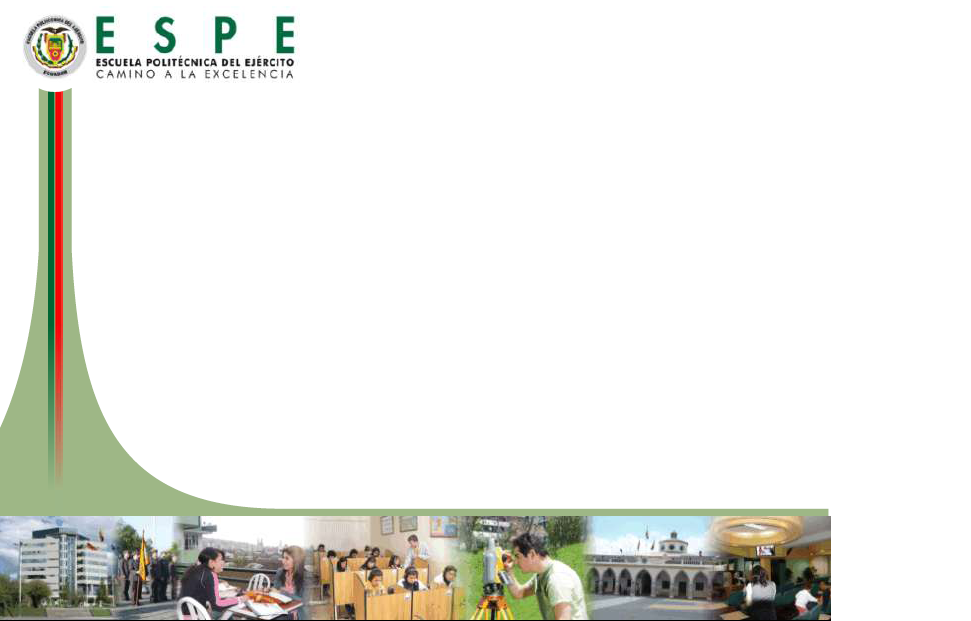 MÉTODOS DE VALORACIÓN
Se basan el Estado de Situación Financiera, método que se divide en estáticos y dinámicos.
MÉTODOS SIMPLES
ESTÁTICOS
Se basa en el presente del negocio, estos métodos contemplan únicamente la situación pasada y presente de la empresa.
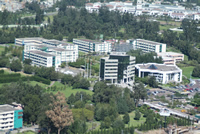 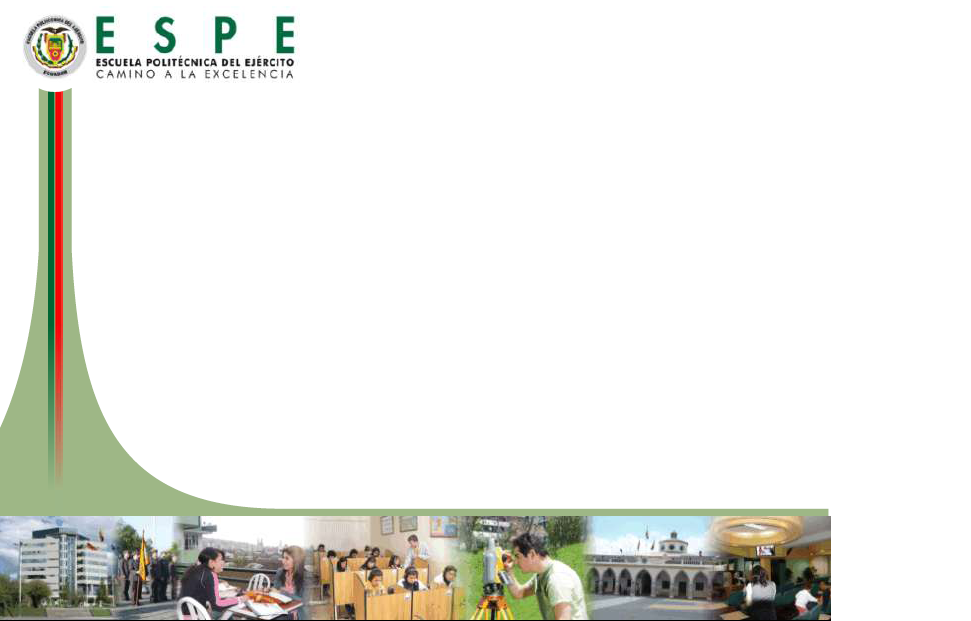 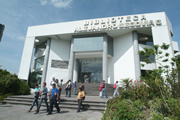 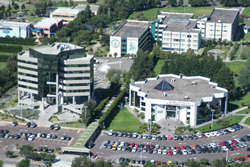 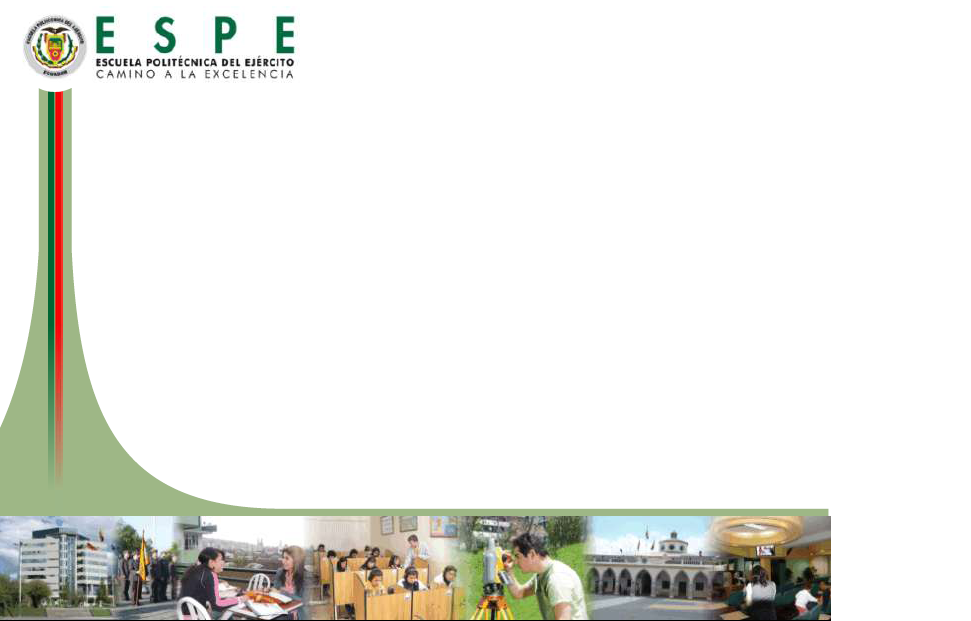 MÉTODOS DE VALORACIÓN
MÉTODOS SIMPLES
DINÁMICOS
Valoran los negocios de acuerdo con las expectativas futuras. El valor de un negocio se basará en la cuantificación de dos conceptos: 
 
El valor de sus activos a precio de mercado. 
La estimación de los flujos futuros de rentabilidad que sea capaz de generar.
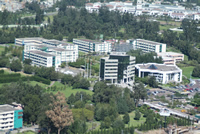 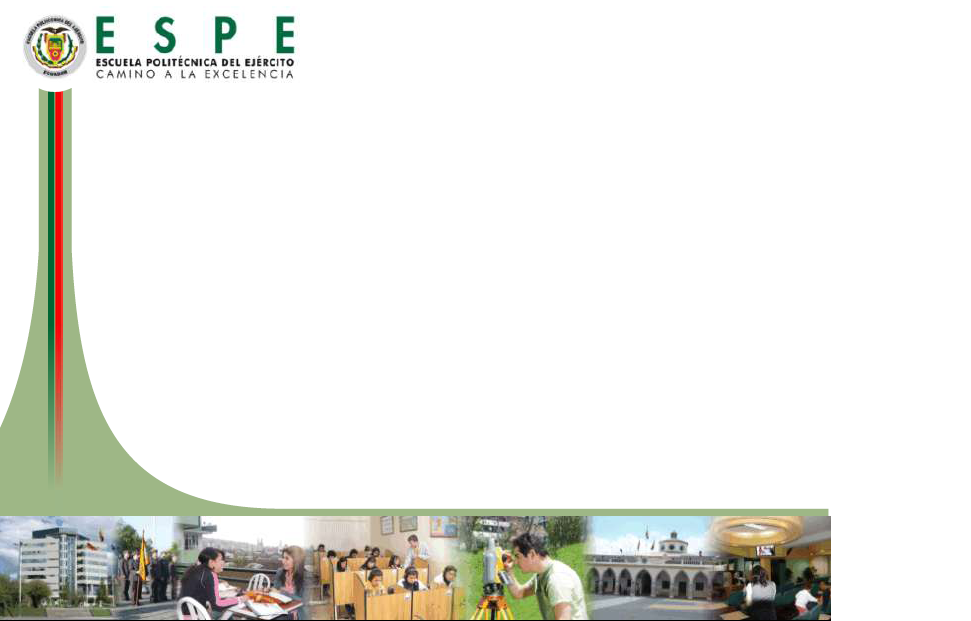 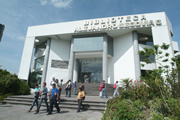 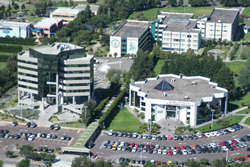 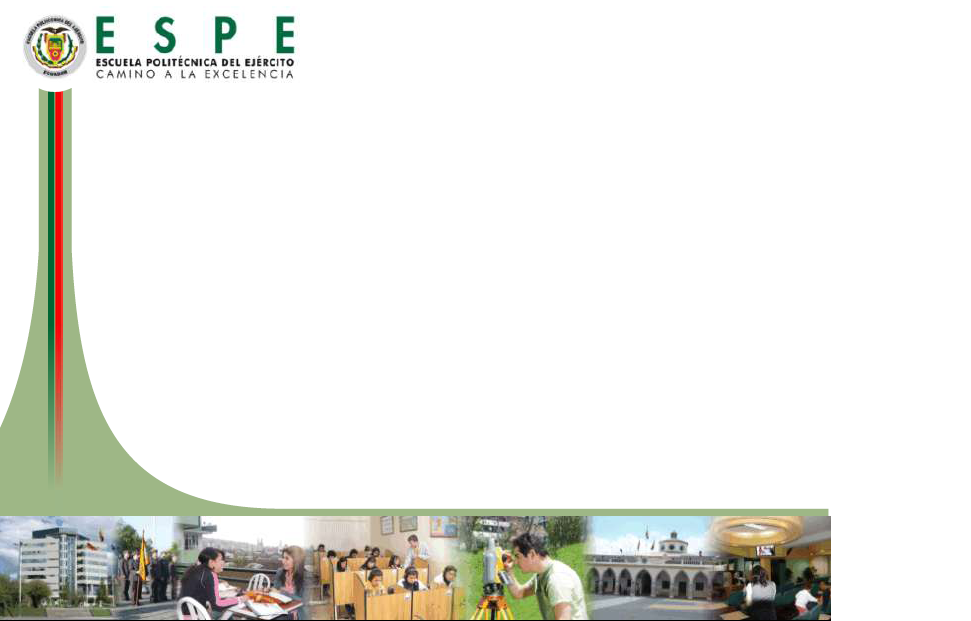 MÉTODOS DE VALORACIÓN
COMPUESTOS O MIXTOS
Se caracterizan por combinar y considerar el presente y el futuro del negocio.
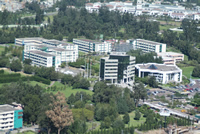 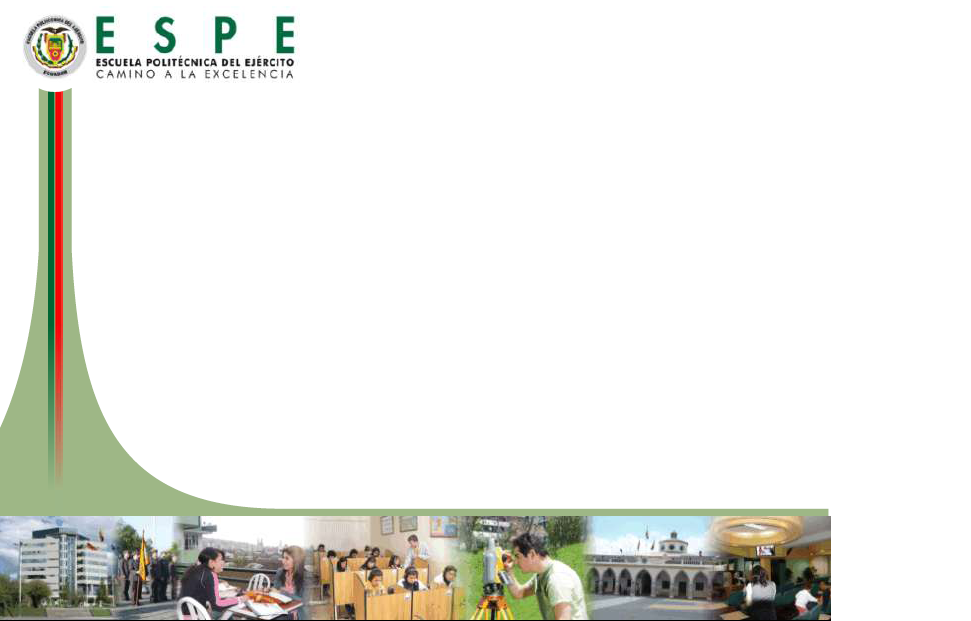 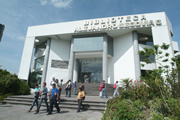 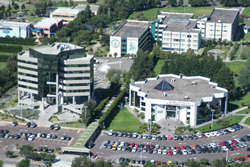 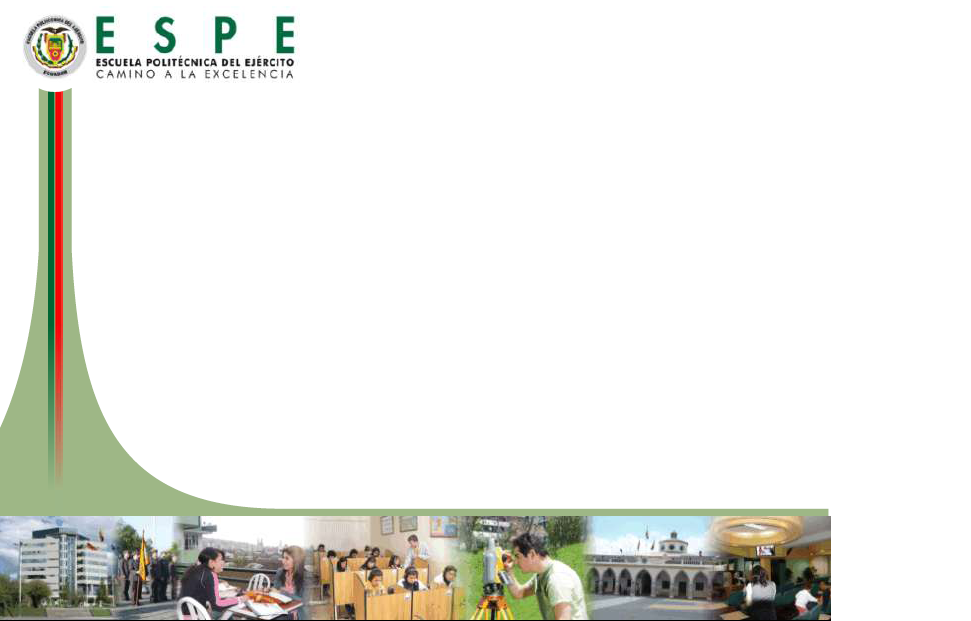 MÉTODOS DE VALORACIÓN
NUEVOS MÉTODOS
Existe la posibilidad de aplicar la metodología de las opciones reales a la valoración de empresas basadas en nuevas tecnologías, de rápido crecimiento y elevada incertidumbre; así por ejemplo empresas de internet, empresas de biotecnología; empresas que cuentan con economías de escala.
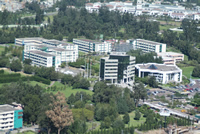 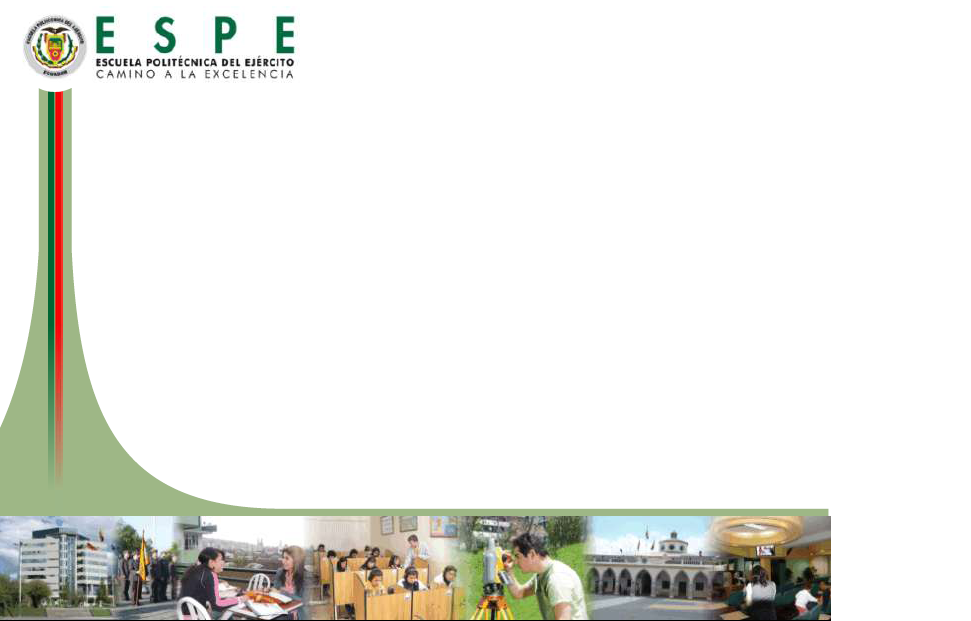 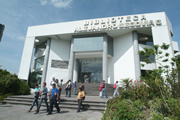 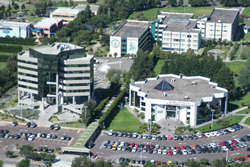 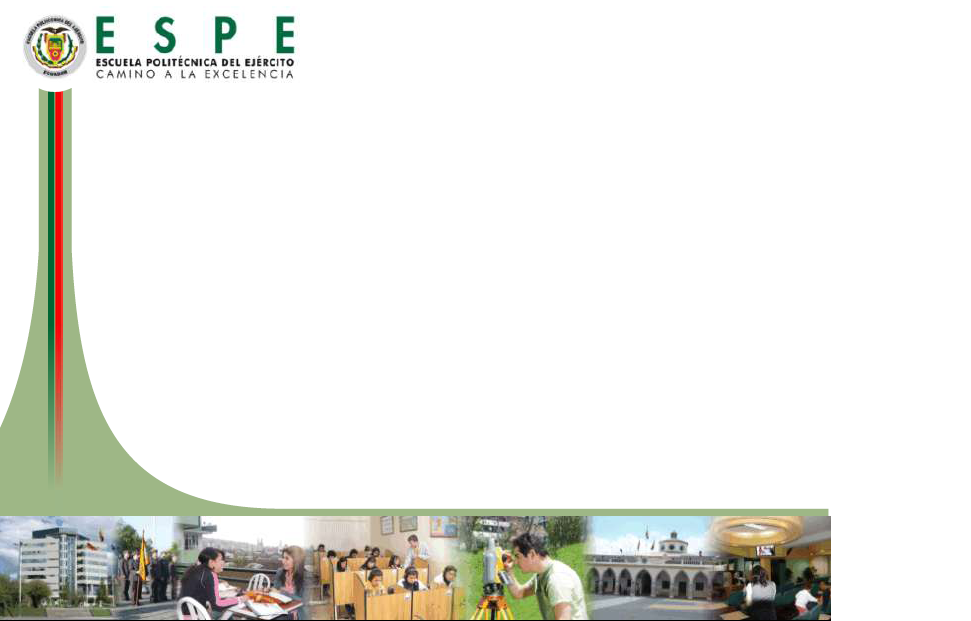 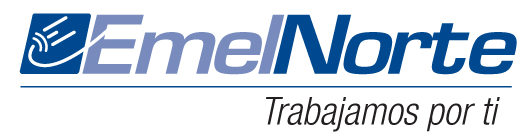 PROCESO DE VALORACIÓN
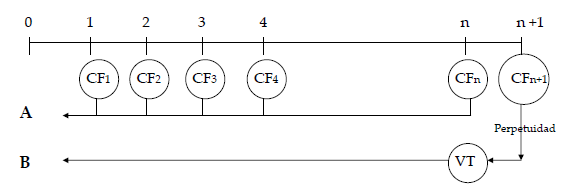 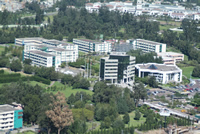 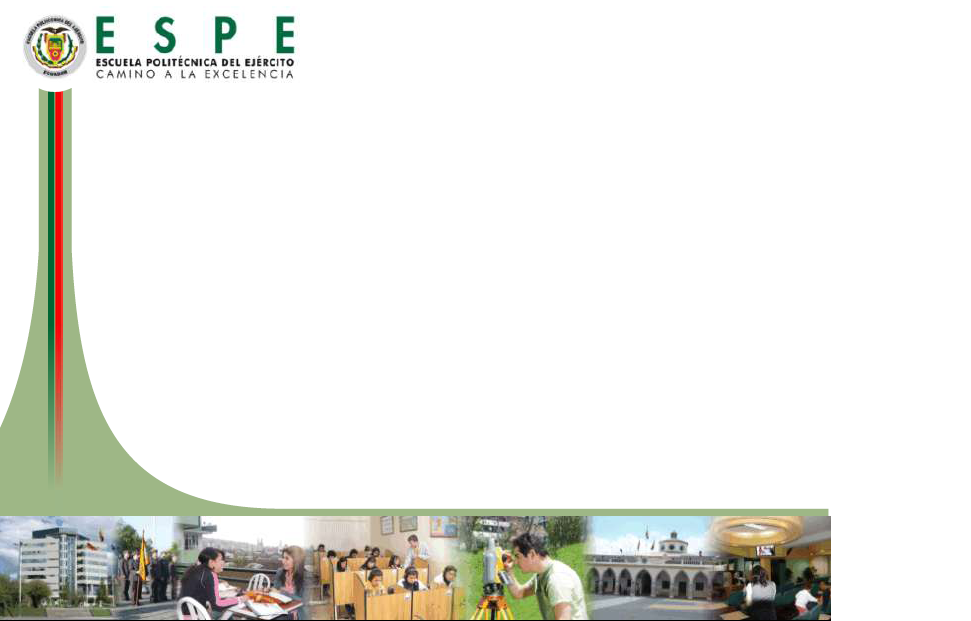 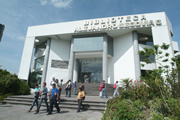 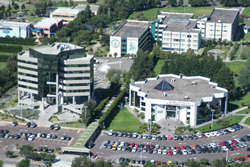 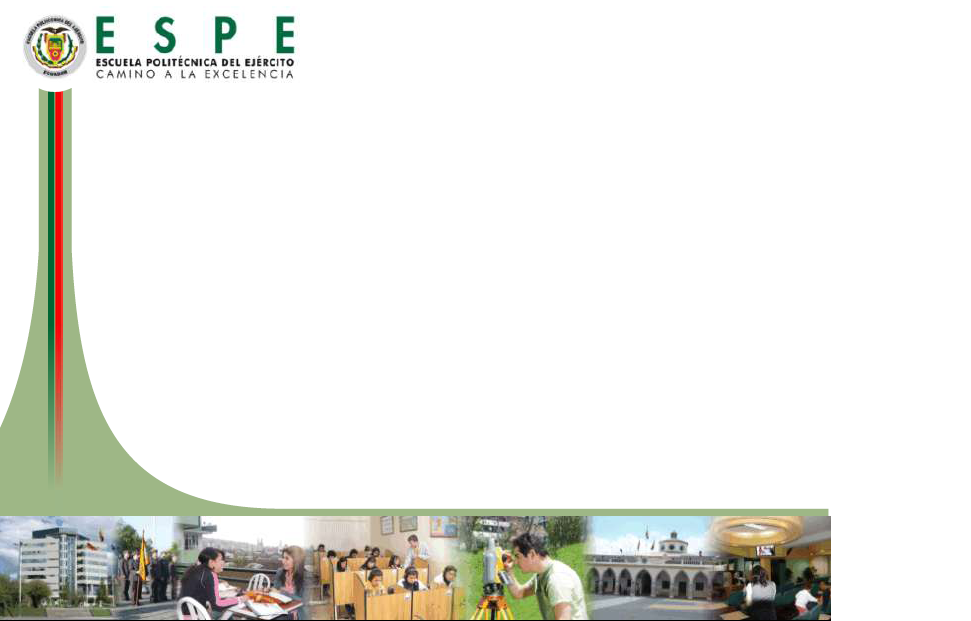 TASA DE DESCUENTO
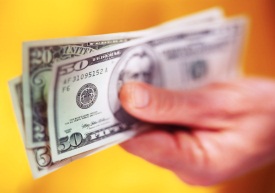 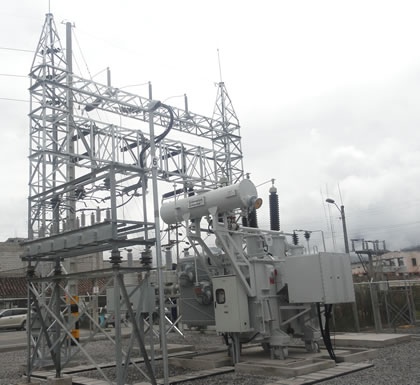 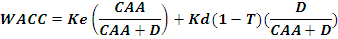 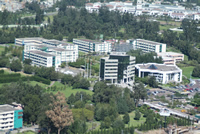 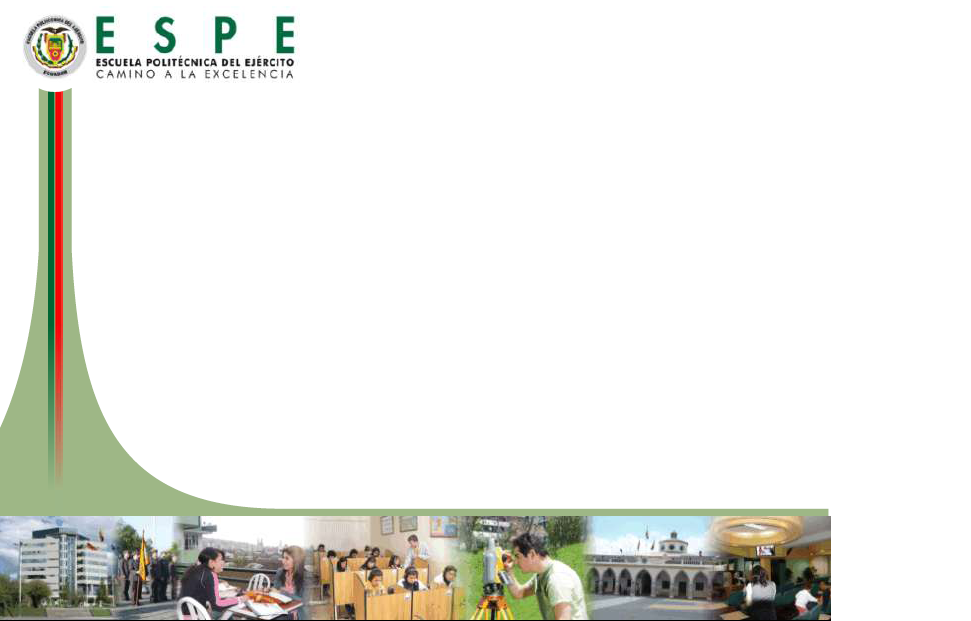 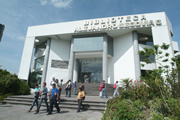 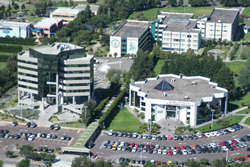 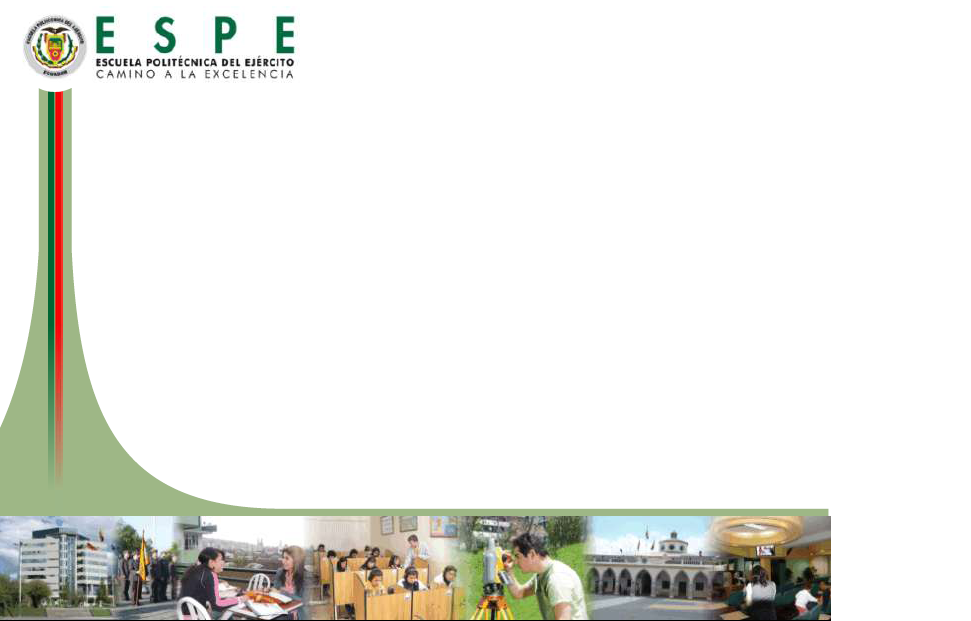 CASH FLOWS LIBRES DESCONTADOS
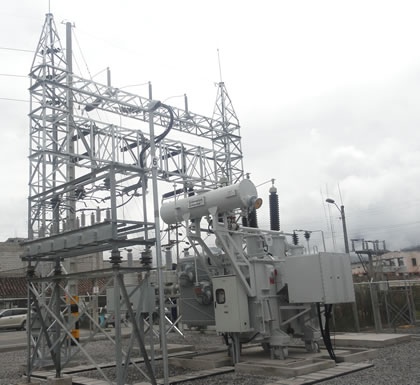 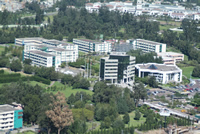 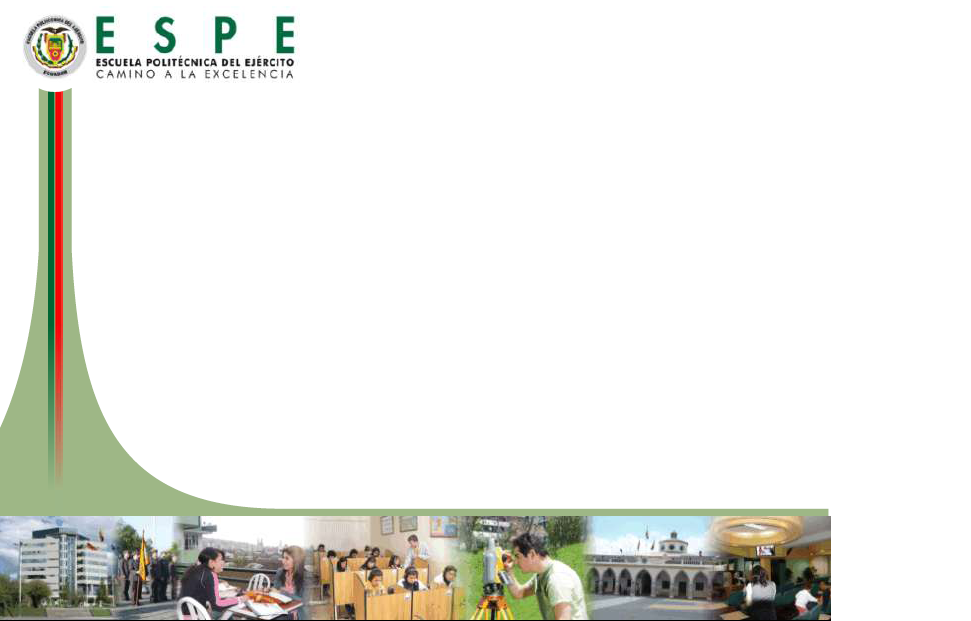 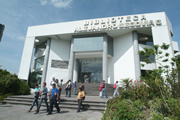 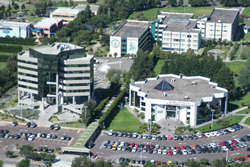 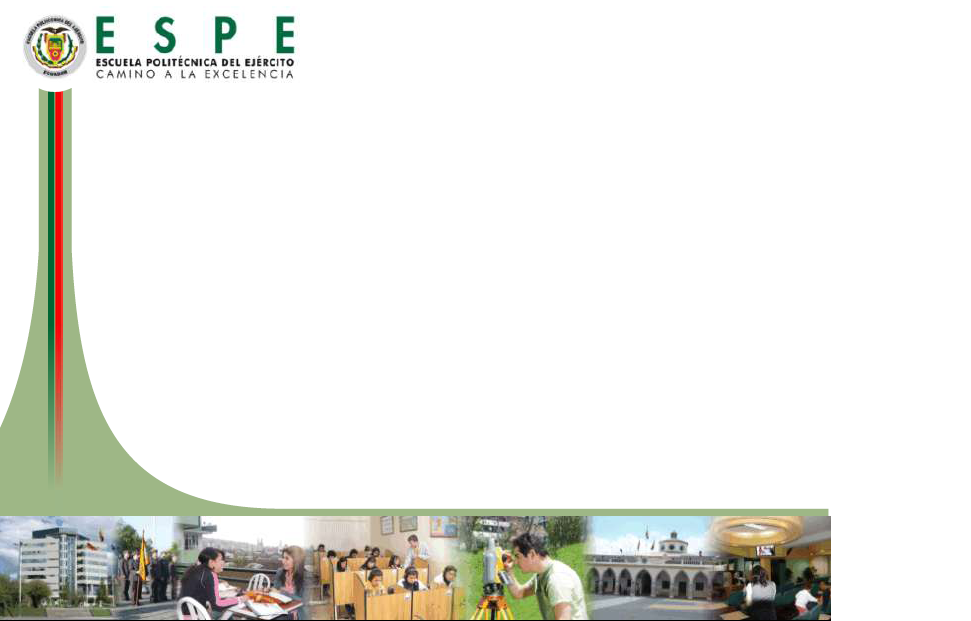 VALOR RESIDUAL COMO RENTA PERPETUA DE GORDÓN
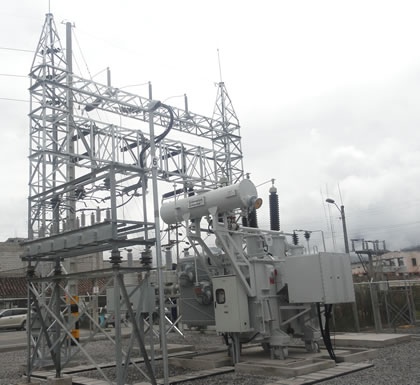 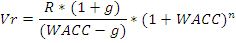 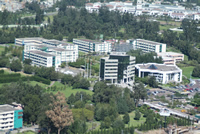 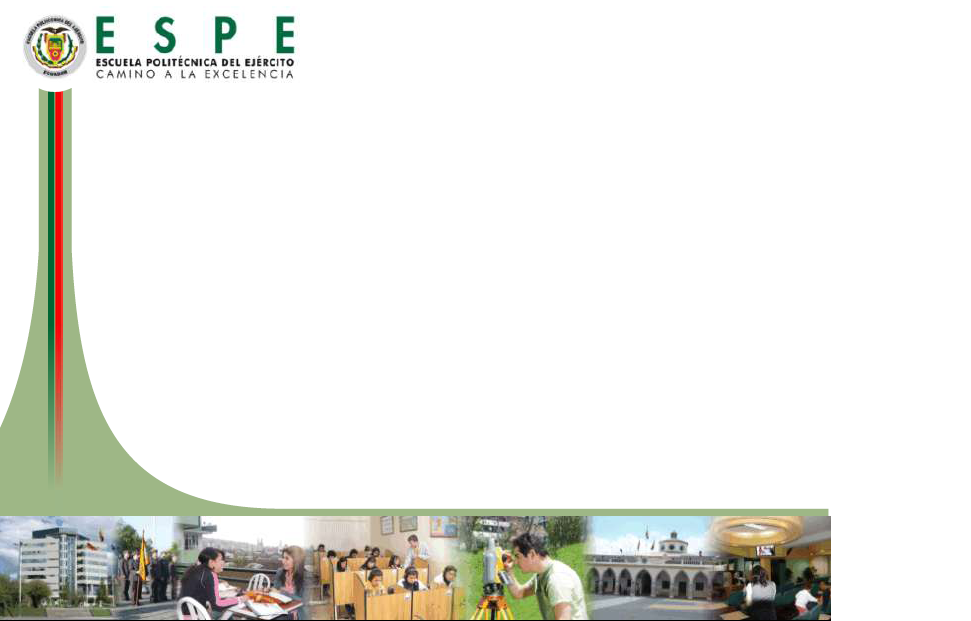 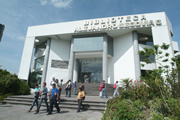 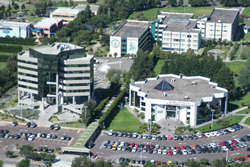 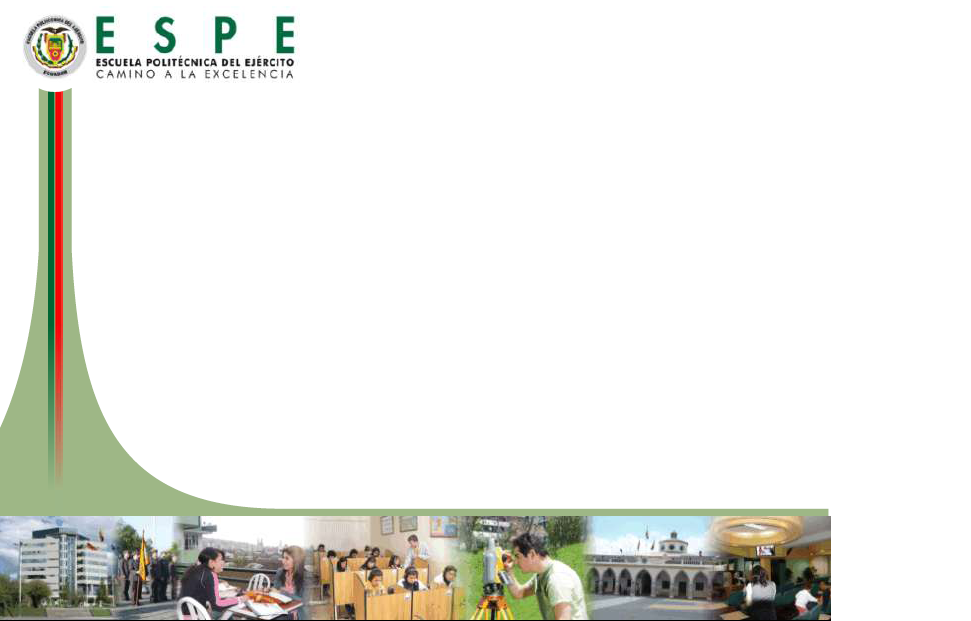 VALOR  ESTIMADO DE LA EMPRESA EMELNORTE S.A.
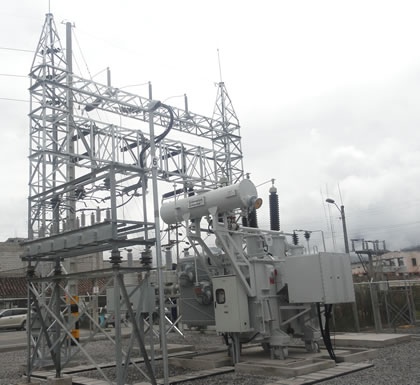 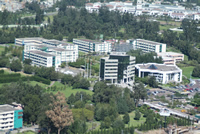 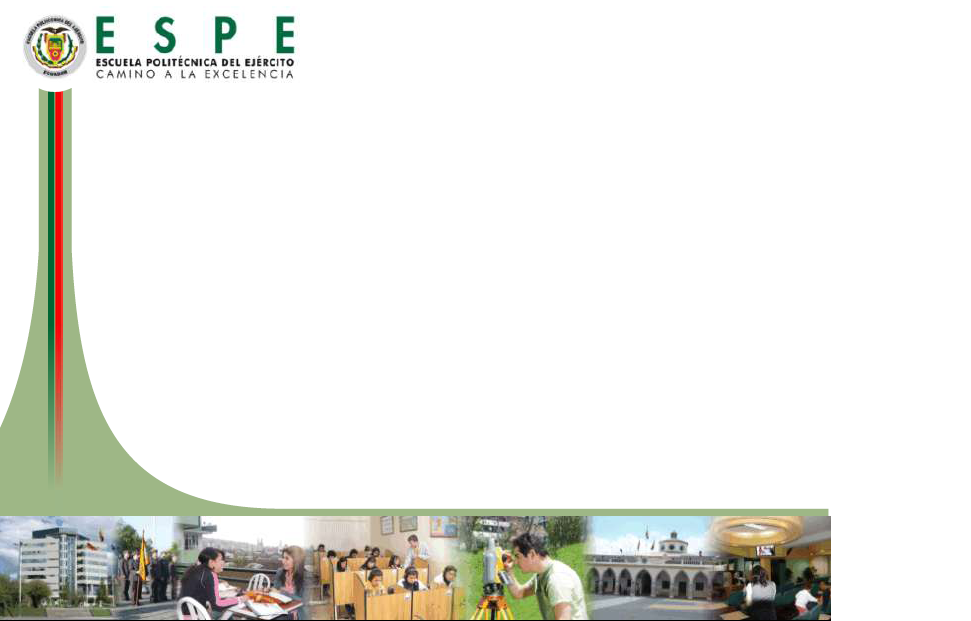 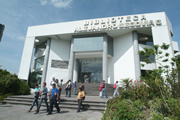 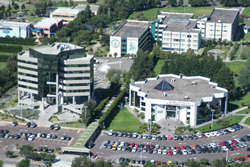 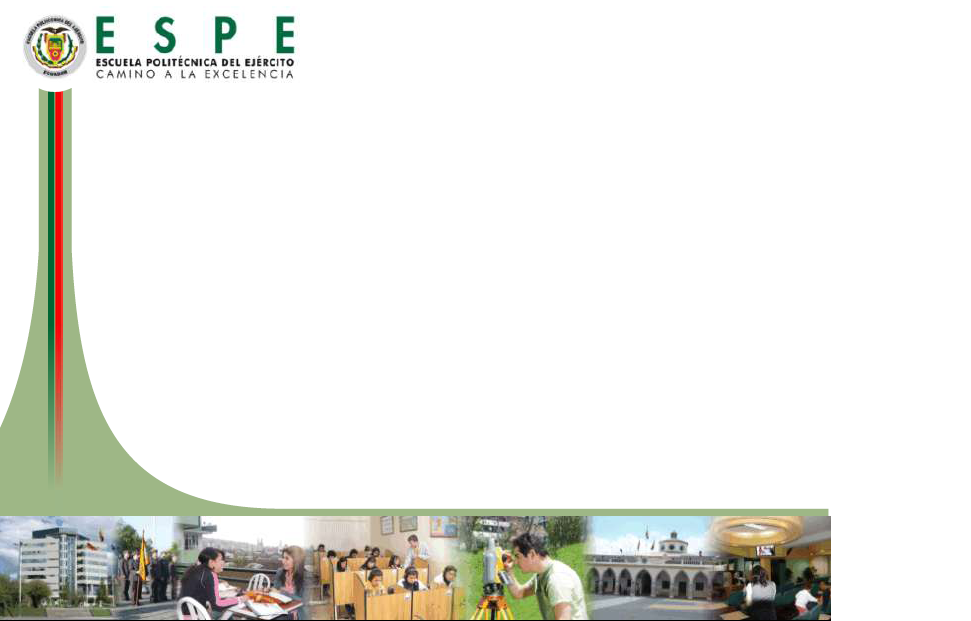 ESCENARIOS ESTIMACIÓN DE VALOR EMELNORTE S.A.
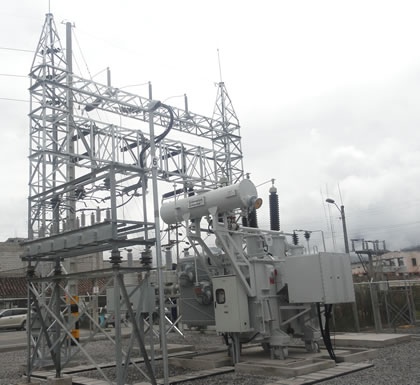 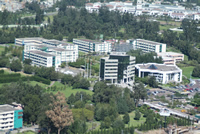 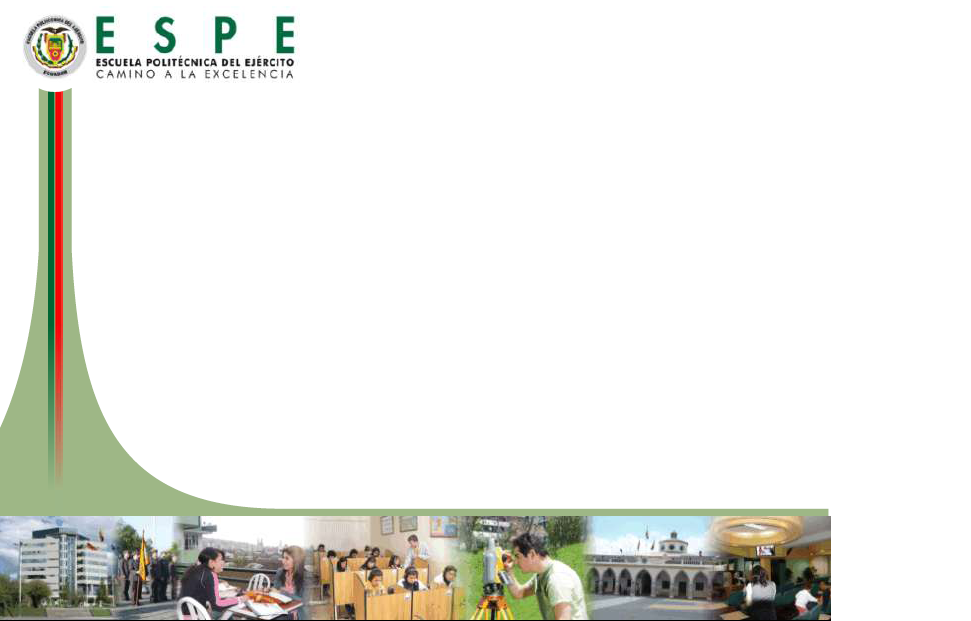 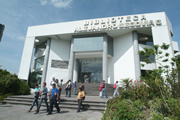 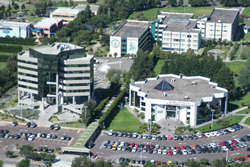 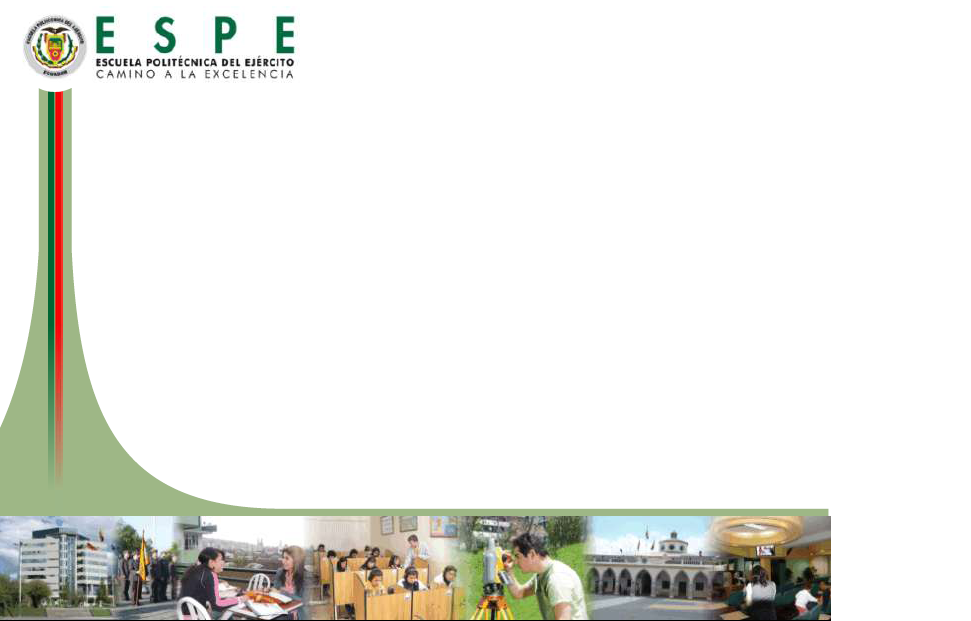 APLICACIÓN MÉTODO CONTABLE
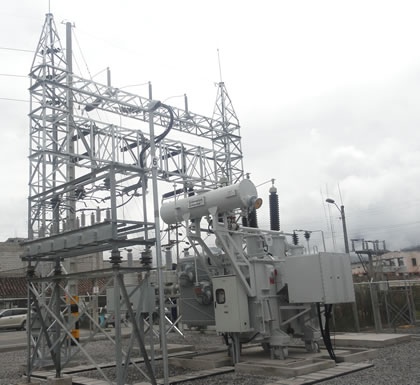 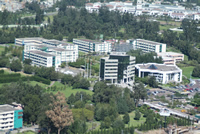 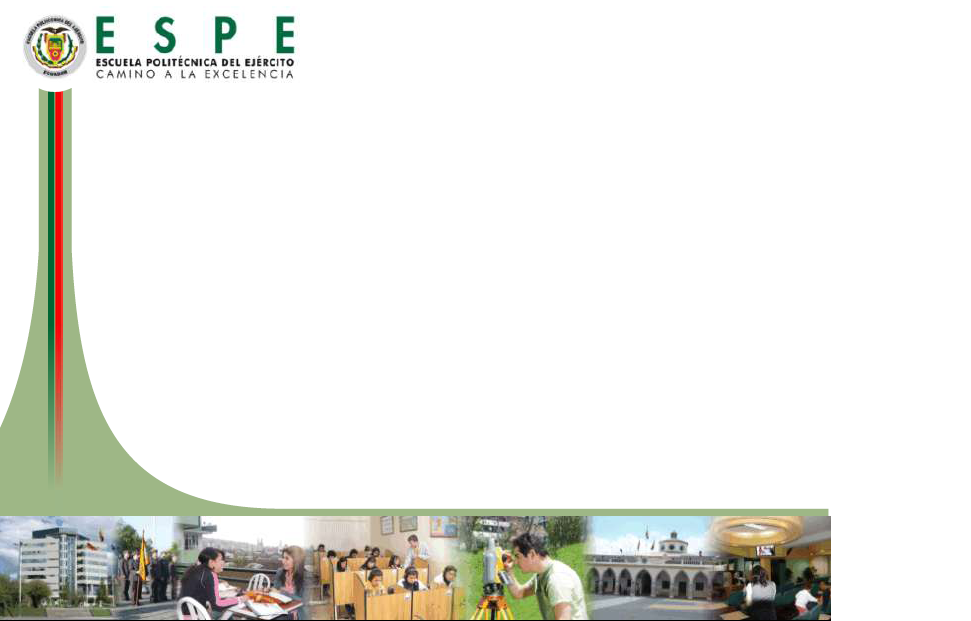 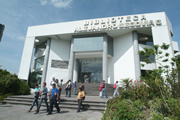 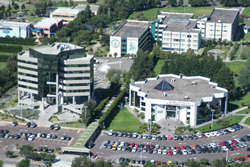 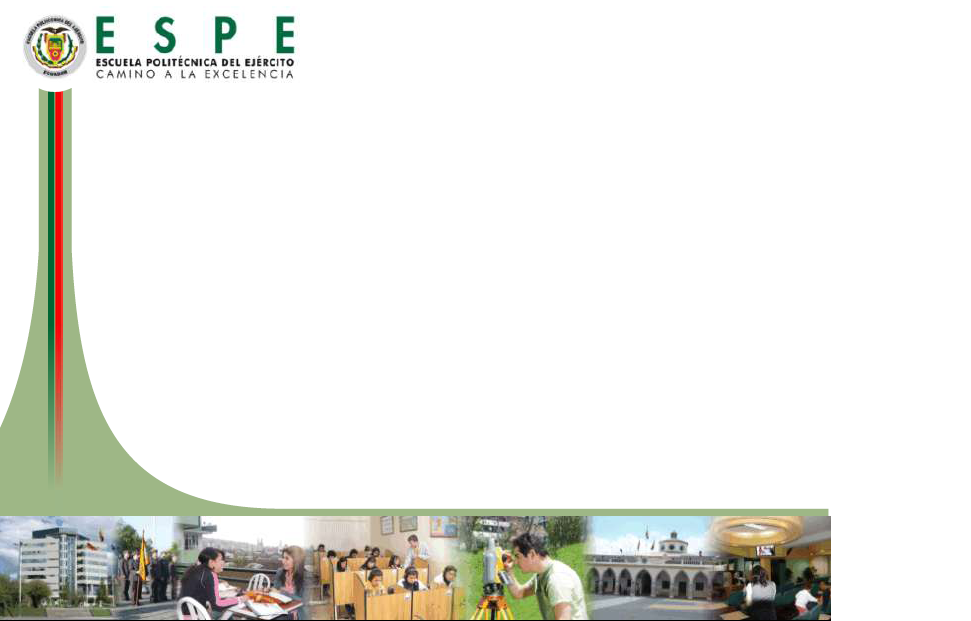 CONCLUSIONES
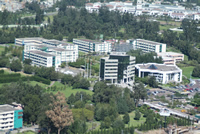 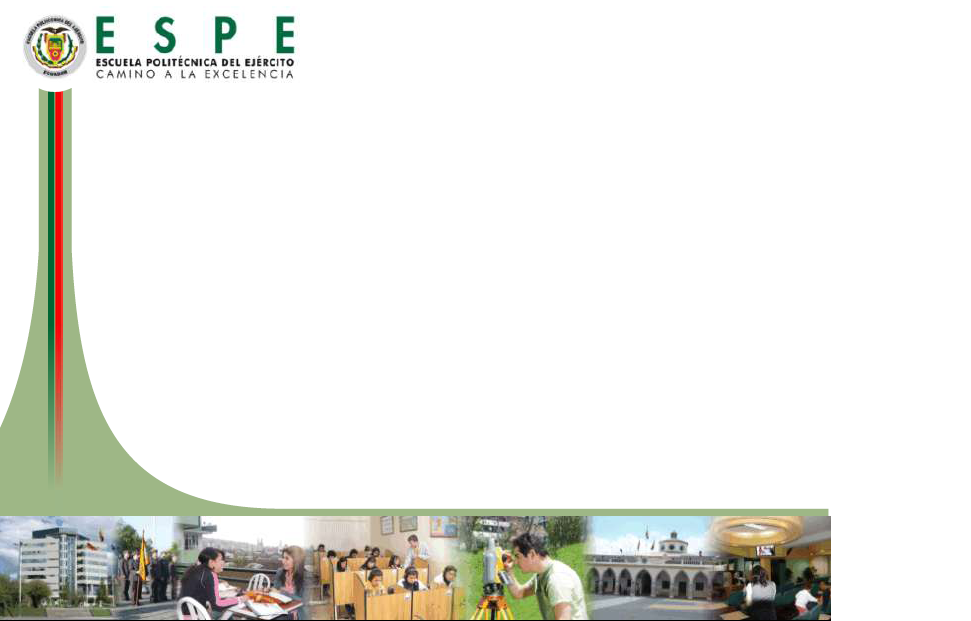 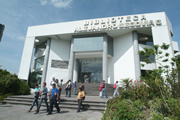 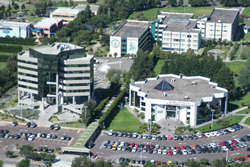 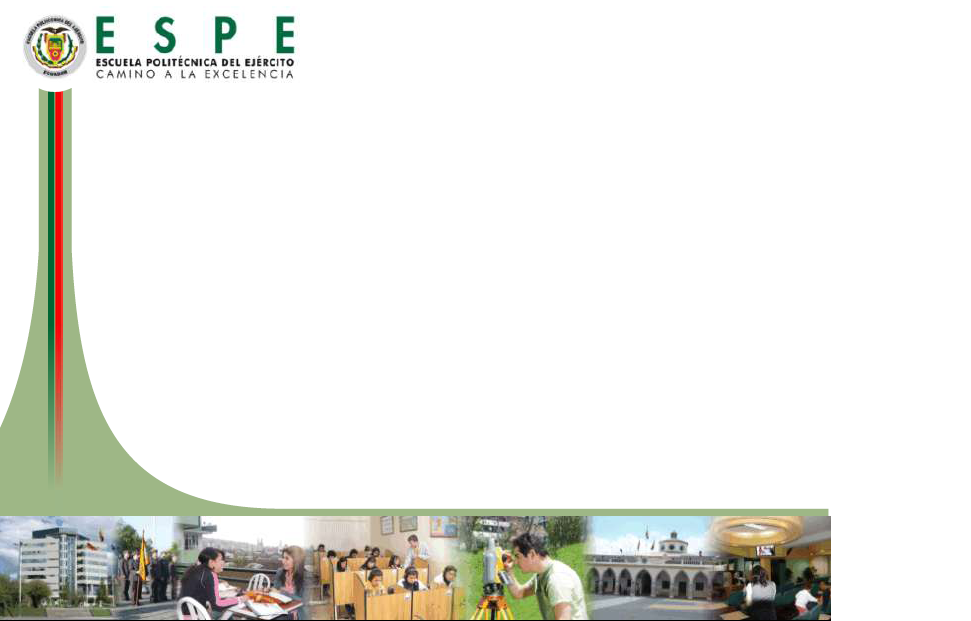 RECOMENDACIONES
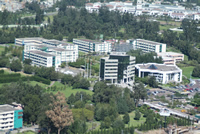 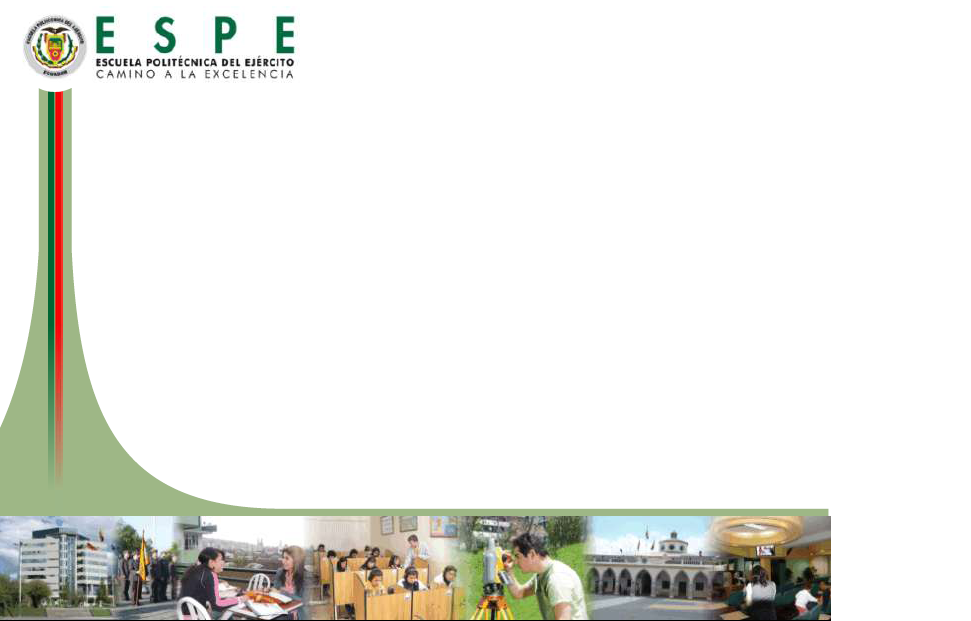 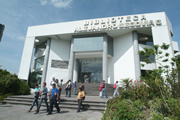 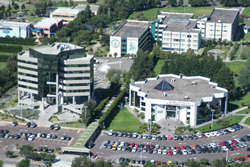 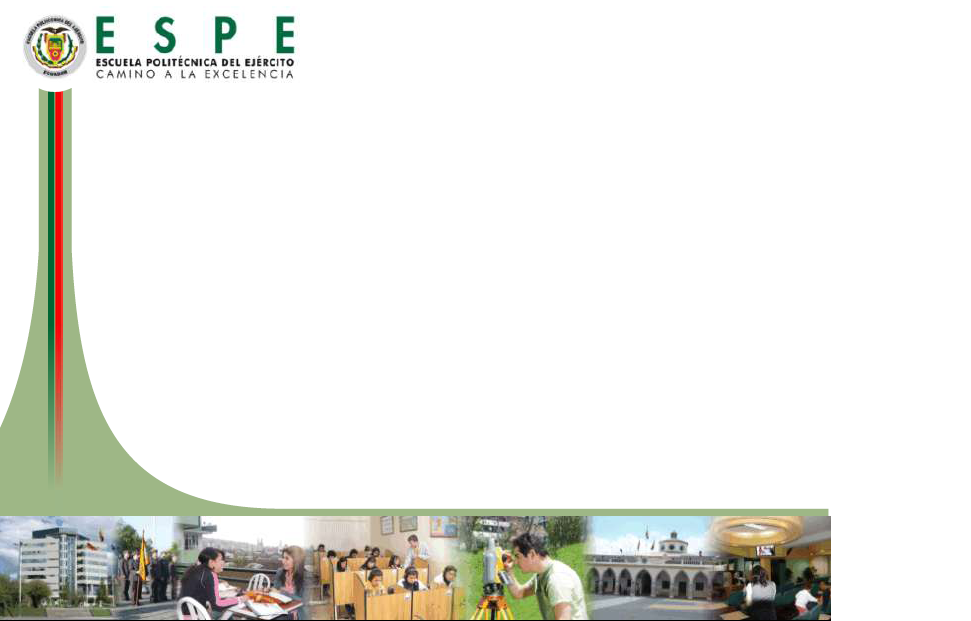 G R A C I A S
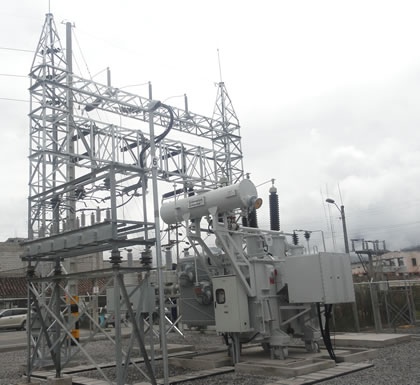 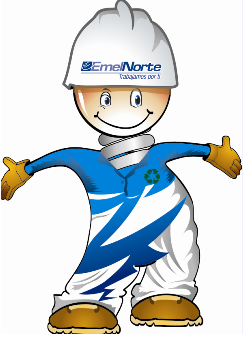 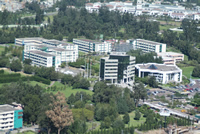 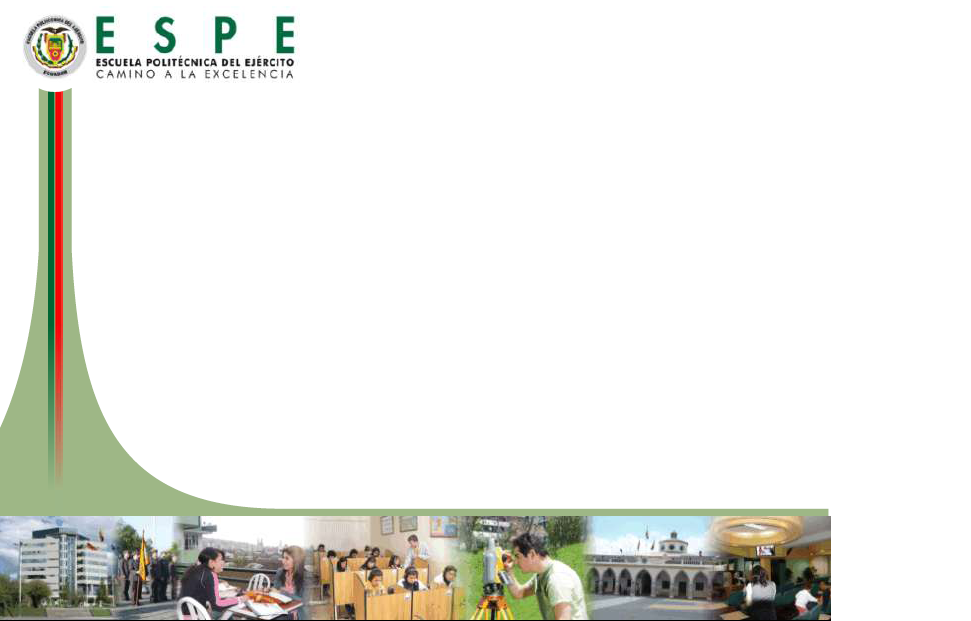 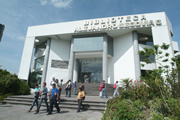 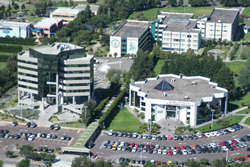